Social and Emotional Development
Daniel Messinger, PhD
PSY 624
Parenting and identity
Parental divorce and children’s adjustment. 
When fathers' supportiveness matters most: Maternal and paternal parenting and school readiness.
Coparenting Among Lesbian, Gay, and Heterosexual Couples: Associations With Adopted Children's Outcomes. 
Gay parents
Adoptive Gay Father Families: Parent–Child Relationships and Children's Psychological Adjustment. 
Parenting and gay male fathers
No Differences? Meta-Analytic Comparisons of Psychological Adjustment in Children of Gay Fathers and Heterosexual Parents
Family outcome disparities between sexual minority and heterosexual families: a systematic review and meta-analysis.
Similarity in transgender and cisgender children’s gender development
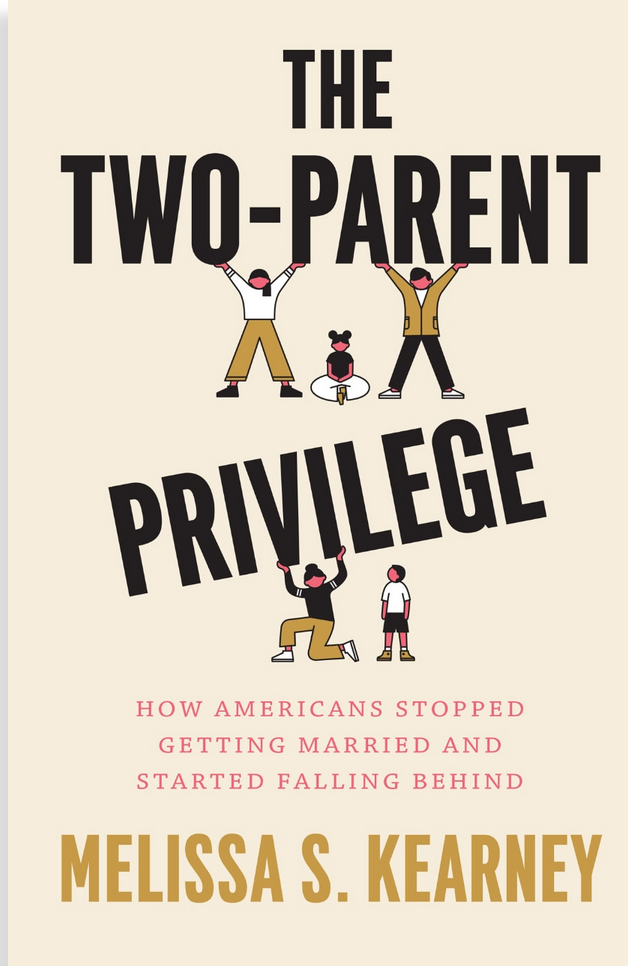 The share of American children living with married parents has dropped considerably:
In 2019, only 63 percent lived with married parents, down from 77 percent in 1980. Cohabitation hardly makes up for the difference in these figures. Roughly a quarter of children live in a one-parent home, more than in any other country for which data is available. Despite a small rise in two-parent homes since 2012, the overall trend persists.
This is not a positive development. The evidence is overwhelming: Children from single-parent homes have more behavioral problems, are more likely to get in trouble in school or with the law, achieve lower levels of education and tend to earn lower incomes in adulthood. Boys from homes without dads present are particularly prone to getting in trouble in school or with the law.
Only 60 percent of children who live with mothers who graduated from high school, or who have some college education but did not graduate, lived with married parents in 2020, a whopping 23 percentage point drop since 1980. 
https://www.nytimes.com/2023/09/17/opinion/single-parent-families-income-inequality-college.html
First, some stats . . .
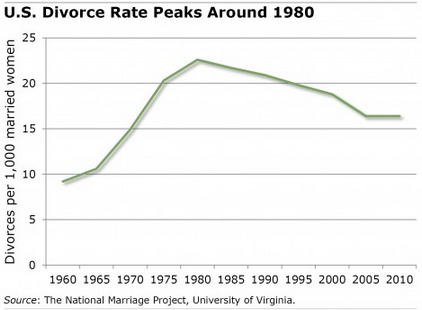 50% of American children will experience their parents’ divorce
In the U.S., between 43% and 50% of first marriages end in divorce
Divorce has profound long-term negative effects on children’s development and mental health 
vs.
Divorce has no measurable long-term impact on children
Parental Divorce and Children’s Adjustment
“The majority of children whose parents divorce do not have long-term adjustment problems, but the risk of externalizing behaviors, internalizing problems, poorer academic achievement, and problematic social relationships is greater for children whose parents divorce than for those whose parents stay together.” (p. 142)
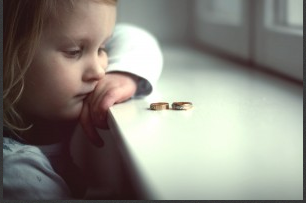 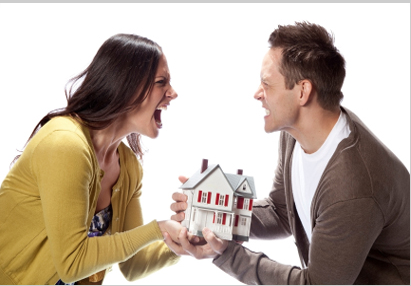 Lansford, J. E. (2009). Perspectives on Psychological Science, 4, 140-152.
[Speaker Notes: Parental divorce and children’s adjustment]
Primary Aim: Review the links between parental divorce and children’s long- and short-term adjustment
How is divorce related to different aspects of children’s adjustment?
Are there moderators of the relationship between divorce and adjustment?
Are there mediators of relationship between divorce and adjustment?

Also discusses limitations of the literature and how legal policies might affect adjustment
Previous Methodological Concerns . . .
not controlling for variables associated with divorce and/or adjustment
May overestimate effects of divorce on children
Example = SES & children living with single mother
Example = pre-divorce adjustment

cross-sectional designs
Adjustment is poorest in close proximity to divorce and improves over time
Examining trajectories is key
Divorce and Adjustment
Moderators
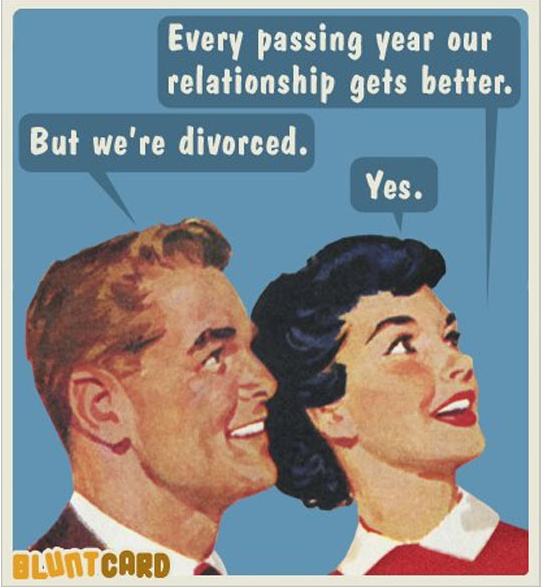 Mediators
Complicating Factors
Remarriage: rarely examined
Genetics: divorce is heritable
Heritable differences in positive emotionality, negative emotionality partly account for divorce, 
Do genetic contributions to divorce also account for child adjustment problems?
Long-term issues
Cherlin et al. (1998), children born in 1958 in Great Britain. 
Prior to their parents’ divorce, individuals whose parents eventually divorced had more internalizing and externalizing problems than did individuals whose parents did not divorce.
However, divorce itself also contributed to higher levels of long-term internalizing and externalizing problems into adulthood.
Subsequent divorce
Intergenerational studies suggest that parental divorce doubles the risk that one’s own marriage will end in divorce, in part because individuals whose parents have divorced are less likely to view marriage as a lifelong commitment (Amato & DeBoer, 2001); the risk is exacerbated if both spouses experienced their parents’ divorce (Hetherington & Elmore, 2004).
Lansford (2009) – Parental Divorce
Mixed results suggest some, but not all, children are negatively impacted by divorce
Moderating factors that differentiate those who are most affected?
To link to policy and intervention need to better understand mediating factors
Gender, age, ethnicity, prior adjustment/
Competence, interparent conflict, subsequent parenting
Divorce
Child Outcomes
[Speaker Notes: Moderators: Children’s age at divorce, children’s adjustment PRIOR to divorce, cultural stigmatization
Mediators = FAMILY PROCESS VARIABLES, interparental conflict, parenting, family income, parents’ well-being; DIRECT genetic effects]
Legal Issues
No-fault vs. Fault-based divorces
Custody Policies
How much time with each parent?
Legal vs. physical custody
Joint custody has been associated with better adjustment
Child Support and Alimony
Protecting Children From the Consequences of Divorce: A Longitudinal Study of the Effects of Parenting on Children’s Coping
Do intervention-induced changes in mother–child relationship quality and discipline lead to short-term (6 months) and long-term (6 years) changes in children’s coping processes in 240 youth (9–12 years)? 
Three-wave prospective mediational analyses revealed that intervention-induced improvements in relationship quality led to:
Increases in coping efficacy at 6 months and to increases in coping efficacy and active coping at 6 years.
Randomized, experimental trial of a parenting-focused preventive intervention designed to improve children’s postdivorce adjustment.
Vélez, C. E., S. A. Wolchik, J.-Y. Tein and I. Sandler (2011). "Protecting Children From the Consequences of Divorce: A Longitudinal Study of the Effects of Parenting on Children’s Coping Processes." Child Development 82(1): 244-257.
Tests of the mediated effects were significant for all 3 indirect paths.
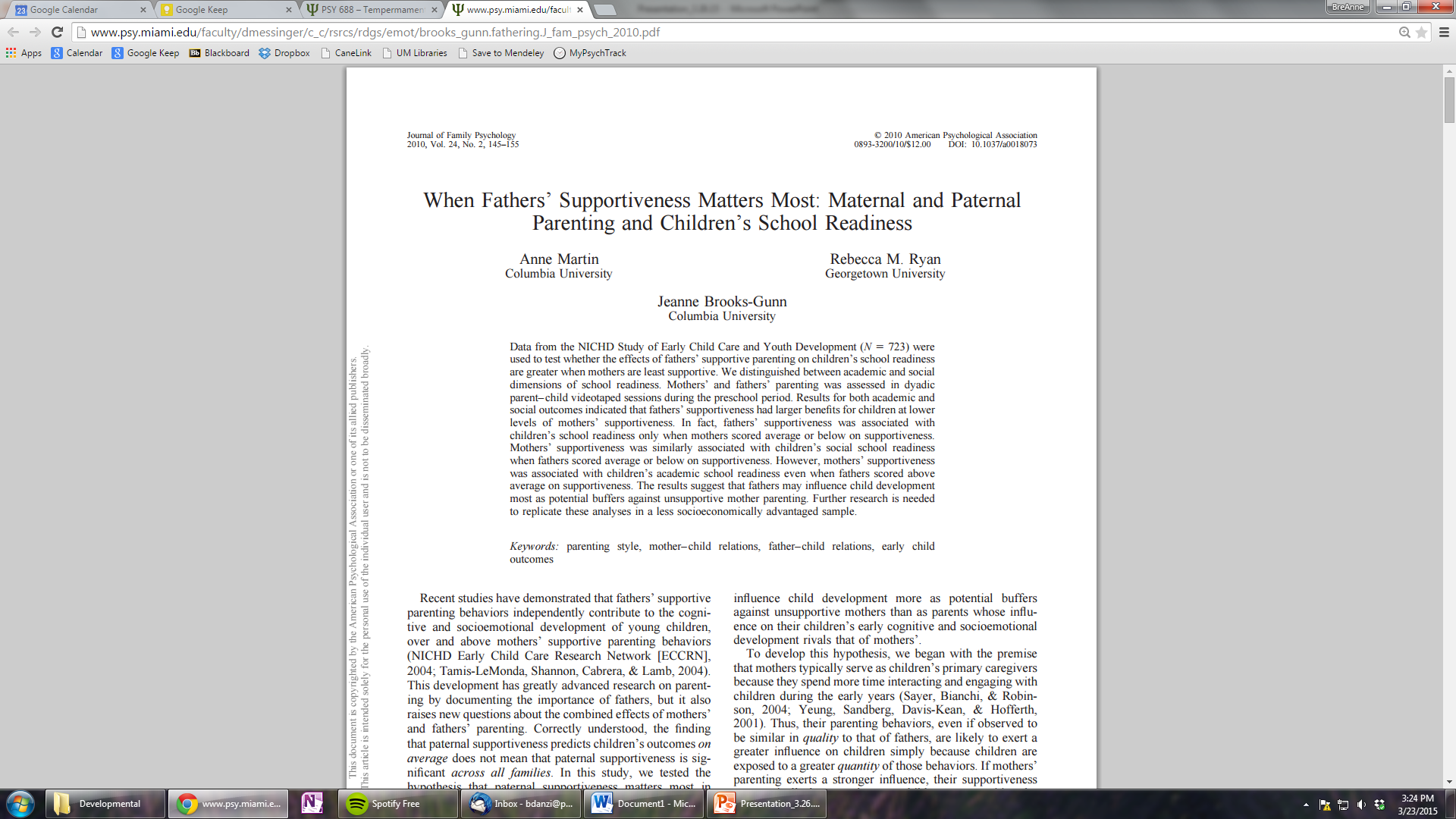 Sample
NICHD Study of Early Child Care and Youth Development
1,364 children across 10 sites in United States
Followed from 1 month old to fifth grade
723 children selected who had lived with two parents at 54 months of age
Parents did not need to be married or biologically related to children
Measures
Supportiveness measured at 54 months old
Maternal Supportiveness
15 minute videotaped interaction with mother during a laboratory visit
Three tasks
Maze on Etch-A-Sketch (challenging task)
Constructing towers using blocks  (challenging task)
Play with puppets (free play)
Paternal Supportiveness
15 minute videotaped interaction with father during home visit
Two tasks
Build structure with chutes and ramps for marbles to run though (challenging task)
Play with animals and jungle toys (free play)
Coded using 7-point scale
Supportive Presence
Stimulation of Cognitive Development
[Speaker Notes: Could differences in measures of maternal versus paternal supportiveness influence findings?]
Measures
Academic Outcomes
Teacher report measures in first grade and kindergarten
Letter-Word Identification and Applied Problems from WJA administered during first grade
Social Outcomes
Kindergarten and first grade teachers rated social competency
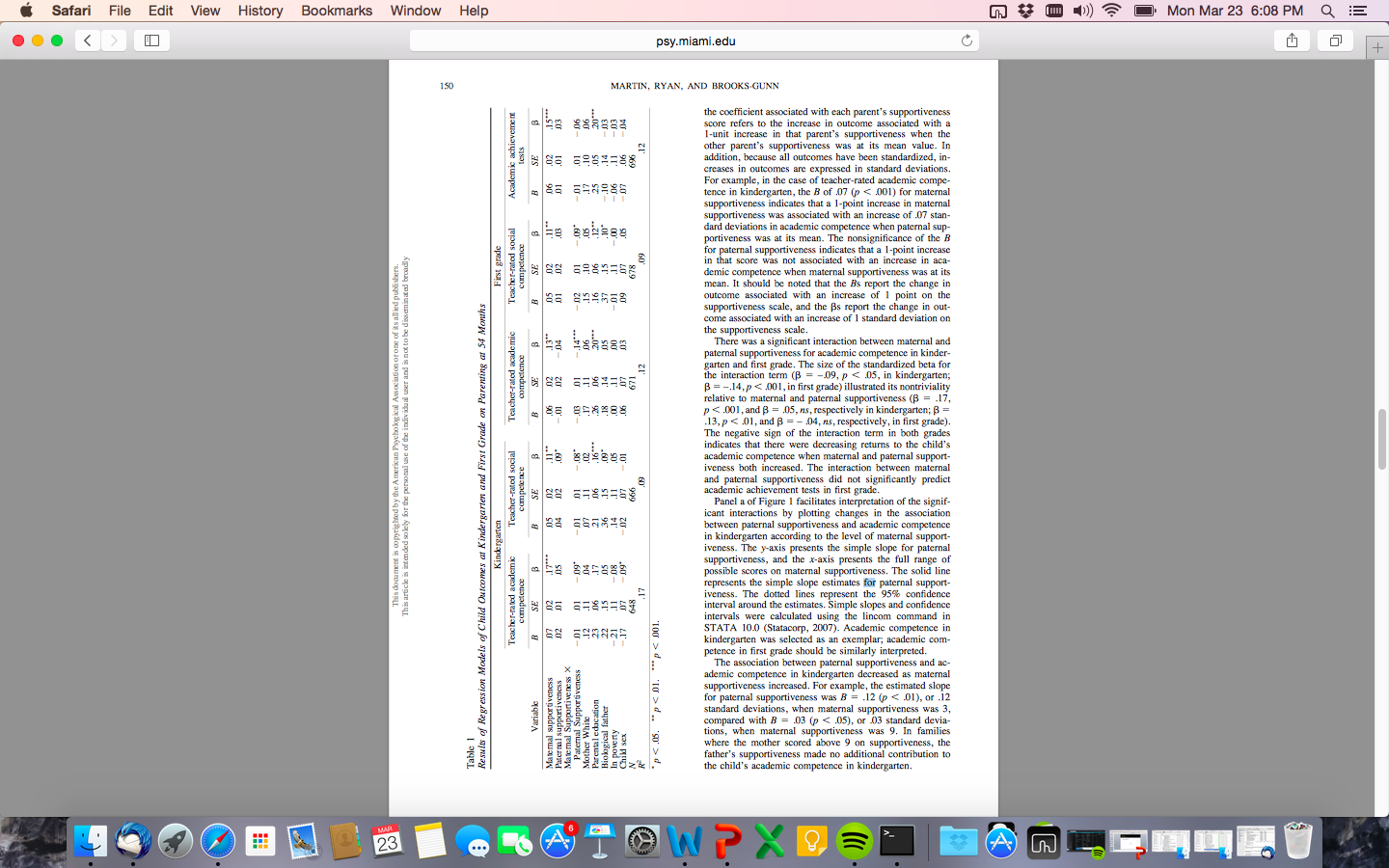 Maternal>paternal supportiveness
Maternal supportiveness  all outcomes
Paternal supportiveness  teacher-rated social competence in kindergarten
Significant (if modest) negative interaction for all teacher-rated competencies
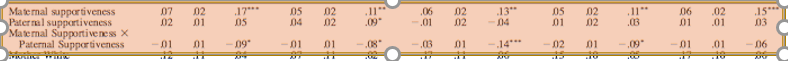 Fathers’ supportiveness buffers mothers’ unsupportiveness
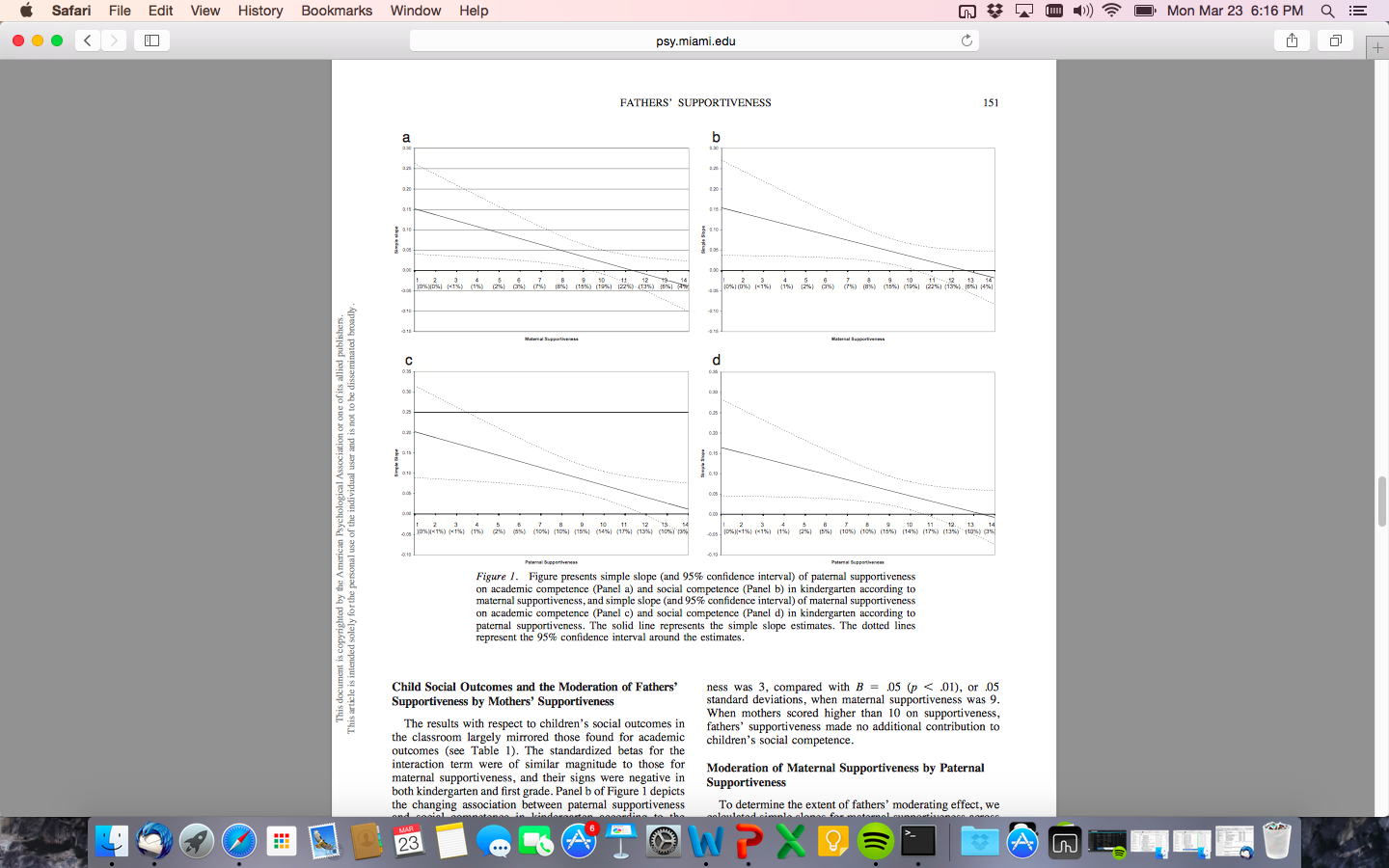 paternal supportiveness and academic competence in kindergarten
paternal supportiveness and social competence in kindergarten
Maternal Supportiveness
Maternal Supportiveness
a. The association between paternal supportiveness and academic competence in kindergarten decreased as maternal supportiveness increased
b. The association between paternal supportiveness and social competence in kindergarten decreased as maternal supportiveness increased
Maternal supportiveness mattered more when paternal supportiveness lower
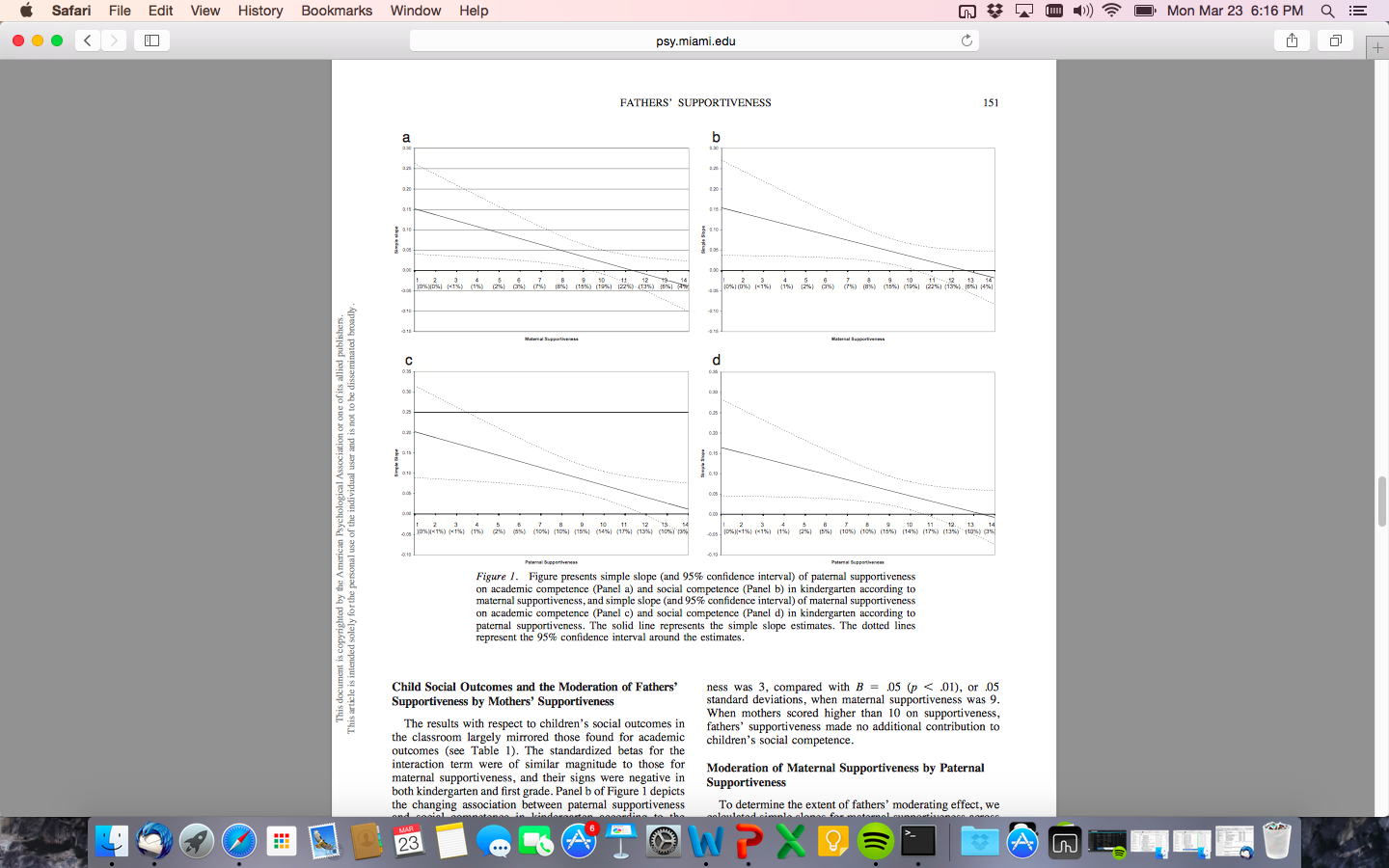 maternal supportiveness and academic competence in kindergarten
maternal supportiveness and social competence in kindergarten
Paternal Supportiveness
Paternal Supportiveness
d. The association between paternal supportiveness and social competence in kindergarten decreased as maternal supportiveness increased
c. The association between maternal supportiveness and academic competence in kindergarten decreased as paternal supportiveness increased
Maternal supportiveness associated with positive outcomes across a wider range of paternal supportiveness
Negative interaction effect
Paternal supportiveness most strongly associated with positive outcomes (academic and social competence) when maternal supportiveness is lowest

Paternal supportiveness only associated with academic and social competence when mothers scored at or below the mean on supportiveness

Maternal supportiveness only associated with social competence when fathers below the mean on supportiveness

Maternal supportiveness was associated with academic competence even when fathers scored one standard deviation above the mean on supportiveness
Hypothesis: Paternal supportiveness matters most when maternal supportiveness is low
Rationale
Mothers are typically children’s primary caregivers
Mothers have greater influence on children because children more exposed to mother parenting
When maternal support is high, this is sufficient to set children on positive developmental trajectory, with paternal support reinforcing maternal support
When maternal support is low, paternal support is more important
Coparenting Among Lesbian, Gay, and Heterosexual Couples: Associations With Adopted Children’s Outcomes
Rachel H. Farr & Charlott J. Patterson (2013)
Sun-Suslow
Coparenting
The degree of coordination between two adults in their roles are parents.
Ways to carry out tasks of parenting (e.g. division of labor)
Discrepancies in parental investment 
Parental behaviors (supportive, undermining) 

Strongly tied with child adjustment	

Often studied with only heterosexual couples and their biological children
Nowlan/Sun-Suslow/Walsh
[Speaker Notes: Strongly tied with child adjustment (more so than other factors of couple relationship, and beyond that of marital quality and individual parent-child interactions; Feinberg, 2003; Teubert & Pinquart, 2010)

A predictor of children’s behavior adjustment from preschool to school age (Teubert & Pinquart, 2010)

Supportive and undermining coparenting when children are 3 years old was predicted of 4 year old externalizing behaviors]
Why is coparenting important?
A predictor of children’s behavior adjustment from preschool to school age (Teubert & Pinquart, 2010)

Supportive and undermining coparenting when children are 3 years old was predicted of 4 year old externalizing behaviors (Schoppe et al., 2001)
Aggression
Noncompliance
Inattention
Hyperactivity
Good for Child Adjustment!
Sun-Suslow
Lesbian and Gay Couples
Coparenting in these couples has generally only focused on “division of labor”

Division of labor relatively even (Goldberg, 2010)
Lesbian and gay couples report wanting to divide childcare labor equally
Heterosexual women report ideally wanting to somewhat more than half
Heterosexual men report ideally wanting less than half





								Patterson, Sutfin, & Fulcher, 2004
Sun-Suslow
Coparenting, division of labor, and child adjustment
How parents feel about arrangement is important:
The closer actual arrangement is to ideal arrangement better child outcomes! (Patterson & Farr, 2011)
Fewer child behavior problems
Greater couple relationship satisfaction
Do you think it is a proxy to relationship satisfaction, which might affect child outcomes?
Nowlan/Sun-Suslow/Walsh
The current study
1. Compared reports about division of labor among lesbian, gay, and heterosexual couples (includes satisfaction with child-care arrangements and perceptions of parenting competence)
2. Family play interactions (observational) to assess similarities and differences in coparenting among groups.
3. Examined associations among observations, divisions of labor, parenting competence, and child adjustment across family types.
Nowlan/Sun-Suslow
[Speaker Notes: Study included 104 families with legally recognized adoptions. Only family with children ages 1 through 5 were included and parents had to be living with their children. Of note, more than half included same sex couples. Fore more information about couples, see article.]
The current study
Parent observation 
Reports of couples’ division of child-care labor
Perception of parent competence 
Child outcomes
1. Compared reports about division of labor among lesbian, gay, and heterosexual couples (includes satisfaction with child-care arrangements and perceptions of parenting competence)
2. Family play interactions (observational) to assess similarities and differences in coparenting among groups.
3. Examined associations among observations, divisions of labor, parenting competence, and child adjustment across family types.
Sun-Suslow
Methods
Participants from 5 adoption agencies 
Openly lesbian and gay couples
Openness in adoption 
From jurisdictions permitting same-sex couple adoptions
Parents legally recognized, living with adoptive child (1-5 years)
N=104 families (25 lesbian, 29 gay, 50 heterosexual) 
Mean parent age (42.25, SD=5.83)
Mean child age (36.07 months, SD=15.53)
Sun-Suslow/Walsh
[Speaker Notes: Heterosexual couples were less likely than lesbian or gay couples to participate in study (recruited by email or letter) = 41% vs 75% response rates.]
Methods
Participants from 5 adoption agencies 
Openly lesbian and gay couples
Openness in adoption 
From jurisdictions permitting same-sex couple adoptions
Parents legally recognized, living with adoptive child (1-5 years)
N=104 families (25 lesbian, 29 gay, 50 heterosexual) 
Mean parent age (42.25, SD=5.83)
Mean child age (36.07 months, SD=15.53)
Sun-Suslow/Walsh
[Speaker Notes: Heterosexual couples were less likely than lesbian or gay couples to participate in study (recruited by email or letter) = 41% vs 75% response rates.]
Methods
Division of Labor
Observations of coparenting
In lab or home visits, videotaped unstructured play on blanket for 10 minutes
Coparenting Behavior Coding scale
Supportive 
Undermining
Child adjustment (internalizing and externalizing behaviors)
Nowlan/Sun-Suslow
[Speaker Notes: Supportive = pleasure, cooperation, interactiveness, warmth
Undermining = displeasure, coldness, anger, competition]
Hypotheses
On average, parents would demonstrate more supportive than undermining behavior, but lesbian and gay couples would demonstrate higher levels of cooperation than heterosexual couples.
Other observations of parenting would be similar. 
Across groups, more supportive and less undermining behavior would be associated with greater child outcomes.
Sun-Suslow
Hypotheses
Greater satisfaction with division of child-care labor would be associated with more supportive coparenting and less coparenting, regardless of family type. 
Also, greater satisfaction with division would be associated with greater child adjustment.
Sun-Suslow
Division of Child-Care Labor Reports
1 = My partner does it all
9 = I do it all
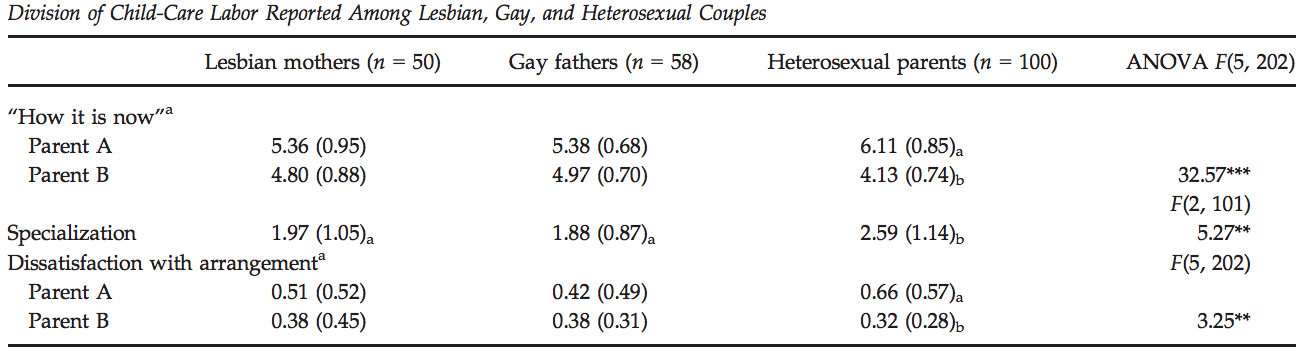 Mother
Father
Higher scores reflect greater dissatisfaction.
Mother
Father
More specialization of labor in heterosexual couples
mothers had greater dissatisfaction of arrangement
Sun-Suslow
Observations of coparenting
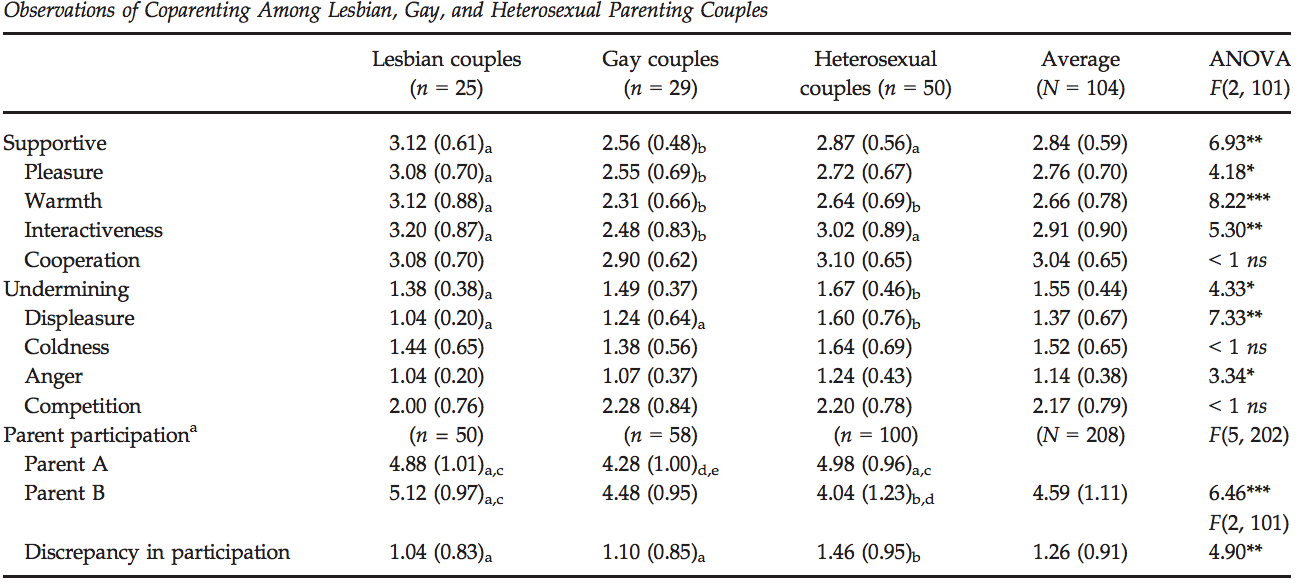 Everyone is more supportive and less undermining
Sun-Suslow
[Speaker Notes: Lesbias couples showed most supportive interactions. Gay couple showed the least.
 Heterosexuals were the most undermining
Lesbian couples showed most pleasure in play, gay couples showed the least. 
Lesbian couples were the most warm, gay couples were the least warm 
Interactiveness=lesbians highest, gay couples lowest
Displeasure=lesbians were lowest, heterosexuals the highest
Anger=highest in heterosexual 
Coldness and cooperation=not different
cooperation=no differences between the groups

Fathers participated less in heterosexual relationships than heterosexual moms and lesbian moms.]
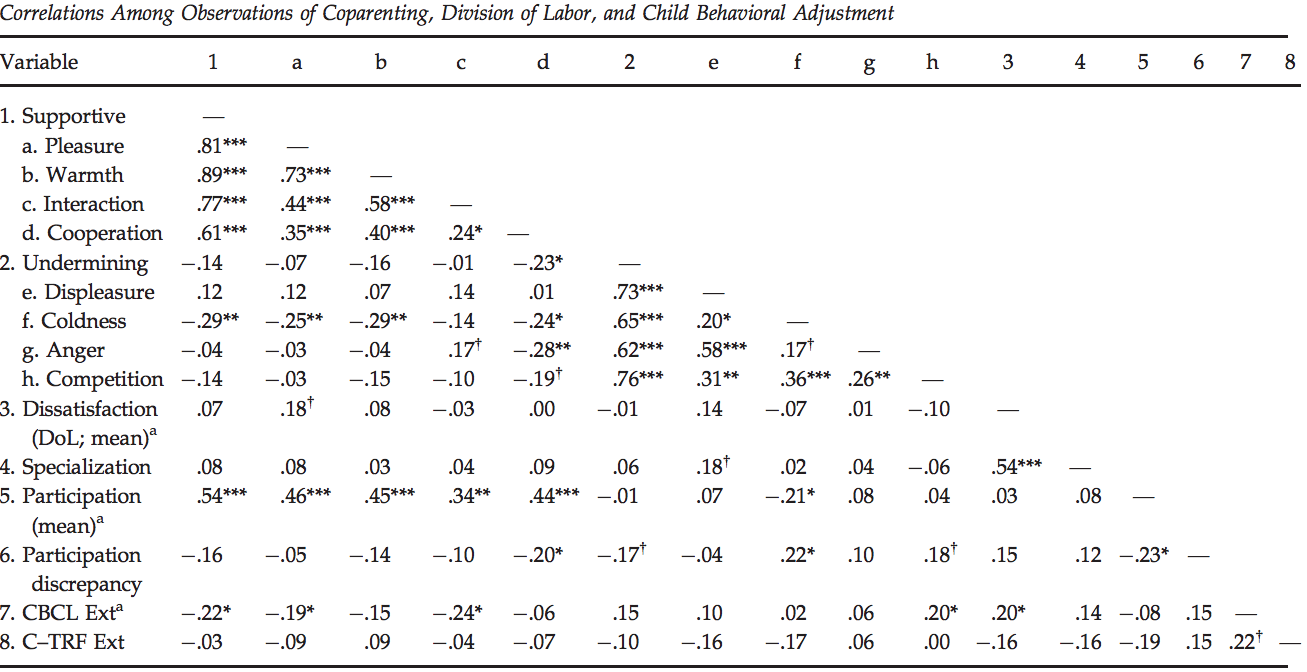 Sun-Suslow
[Speaker Notes: Parent reports of child externalixing correlated well with each other
Teacher and parent reports were associated, but only moderately 
No sig association between childrens adjustment and degree to which  couples specialized in child care
Hoewver, sig association between child adjustment and satisfactions with child-care arrangements. 
Composite supportive parenting score was associated with decrease exteernalixing problems. 
Undermining coparenting was associated with higher externalixing outcomes.]
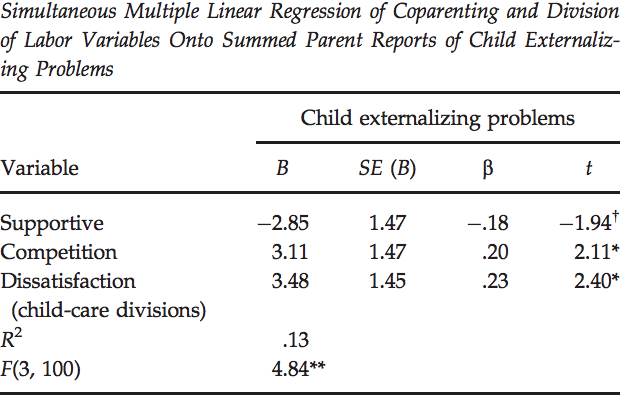 Sun-Suslow
[Speaker Notes: Moderations was not significant, functions did not differ by famiyl type (aka lesbian, gay, heterosexual)]
Co-parenting:What is it?
Defined as the “degree of coordination between two adults in their roles as parents” (Farr & Patterson, 2013)
Divisions of labor / perceptions of competence
Supportive or undermining parenting behaviors (either overt or covert)
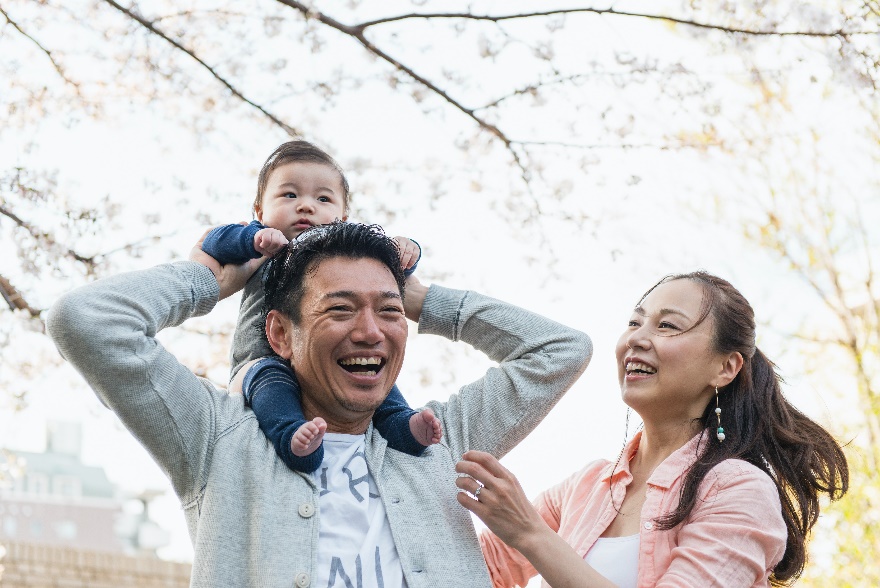 Little, 2021
[Speaker Notes: In discussion section (Naysha):

supportive parenting behaviors (warmth, cooperation, interactivness, pleasure)  example – father handing his partner a tea cup for a tea party and smiling at each other (warmth) + mother talking to her partner about her day while they played with the child (interactivenss)

Undermining parenting behaviors (displeasure, coldness, anger, competition) example – parents talking over each other / suggesting different toys for child to play with]
Co-parenting:Why is it important?
Supportive and undermining coparenting when children are 3 years old was predicted of 4-year-old externalizing behaviors
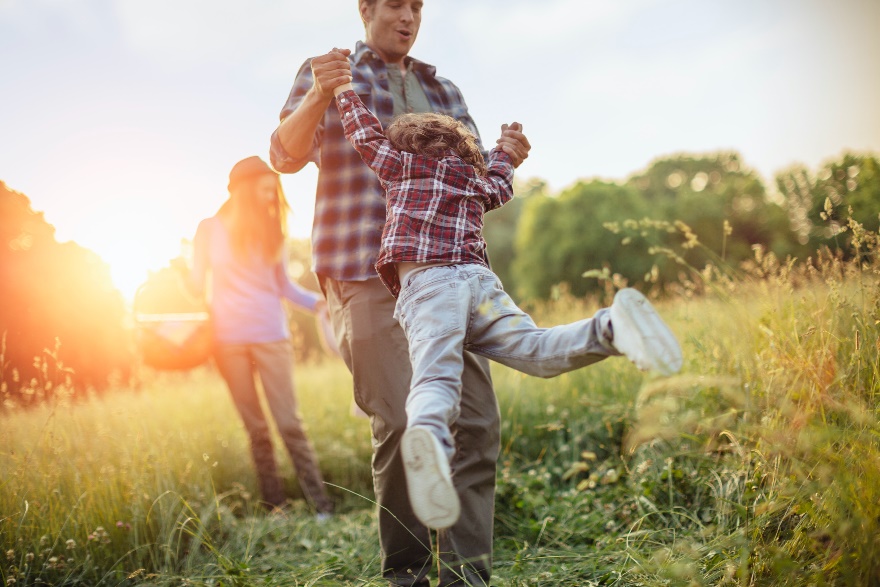 Little, 2021
[Speaker Notes: Prior research predominantly focused on heterosexual couples with biological children

Impact on child behavior beyond just associations with marital quality or parent-child relationship

Lesbian and gay couples often divide parenting labor more evenly
Less “specialization”]
Division of Labor & Child Adjustment
Unclear how division of labor relates to child development 
Predominantly, research suggests that it is less important how labor is divided
More important how parents feel about division of labor
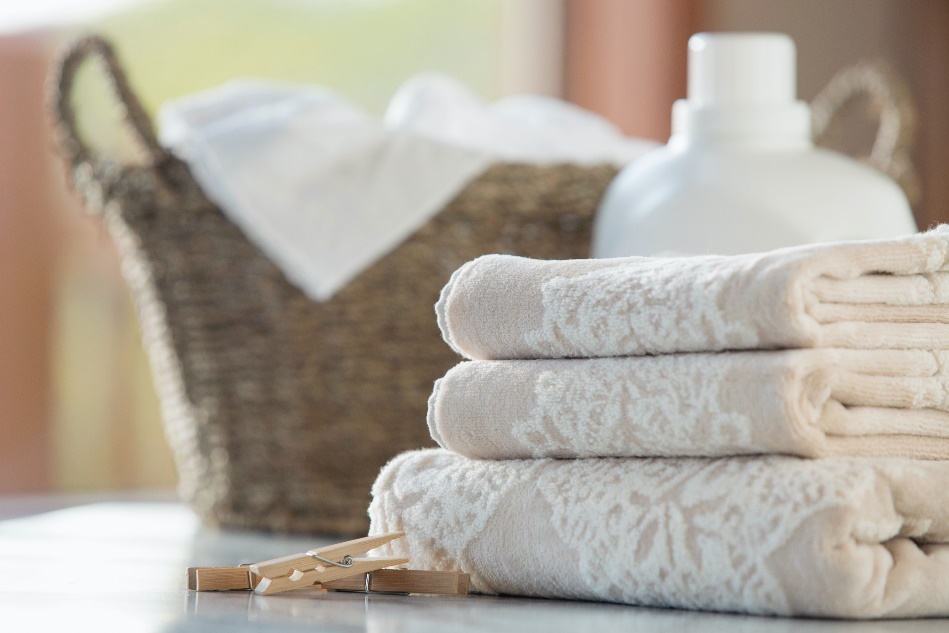 Little, 2021
[Speaker Notes: Lesbian and gay couples report less specialization 

In heterosexual couples, some debate whether there are gender-specific differences in parenting that are relevant to child outcomes]
Recruitment
5 adoption agencies
Follow up recruitment with 4 additional agencies
Final sample of 104 families
Majority of parents (81%) were White
54 couples were same-sex couples
Children were approximately 3 years on average (only 42% white)
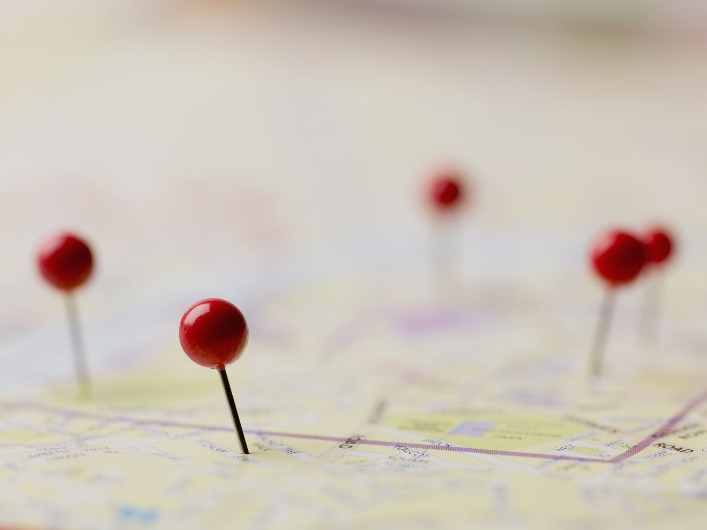 Little, 2021
[Speaker Notes: Both parents legally recognized; had to be in areas allowing same-sex adoptions

14% interracial couples

Children all adopted domestically]
Division of Labor and Parenting Competence
Division of child-care labor: Who Does What? (Cowan & Cowan, 1990)
Modified for use with same-sex couples
Used a continuous variable representing specialization
Calculated using the absolute value of the difference between each of the 2 parents’ reports on each item, then calculating the mean
9 = My partner does it all
1 = I do it all
Little, 2021
Coparenting
Observations of co-parenting: Coparenting Behavior Coding Scale
Undermining (1-5): displeasure, coldness, anger, competition
Supportive (1-5): pleasure, cooperation, interactivenss, warmth
Children played on a 54 x 66 inch blanket
10 minutes, rated by 2 coders (3rd tiebreaker)
Toys provided, 1 set for 1-2.5 yo and 1 set for 3-5 yo
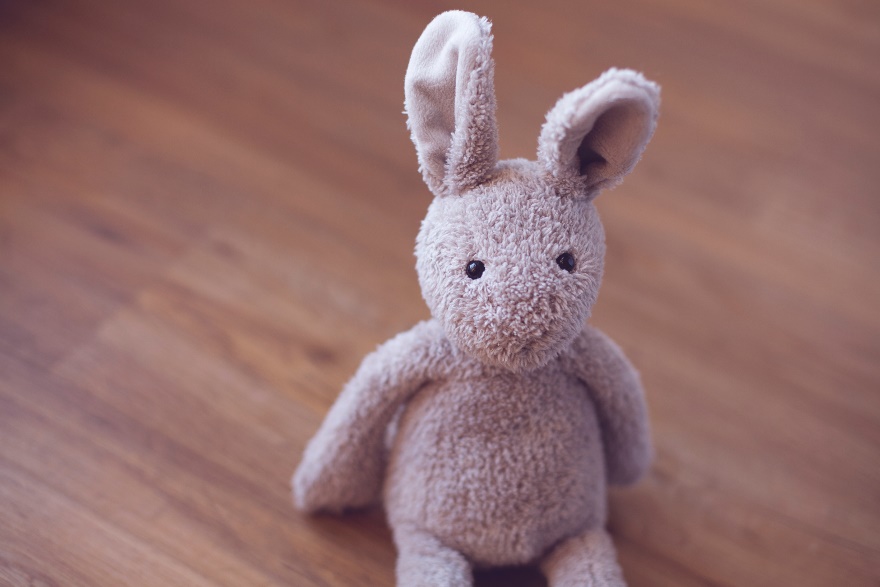 Little, 2021
Child Adjustment:Parent and Teacher / Caregiver Reports
Child adjustment: CBCL and C-TRF
74 teachers or caregivers of the children (71% response rate)
Focus of this study was just the externalizing symptoms
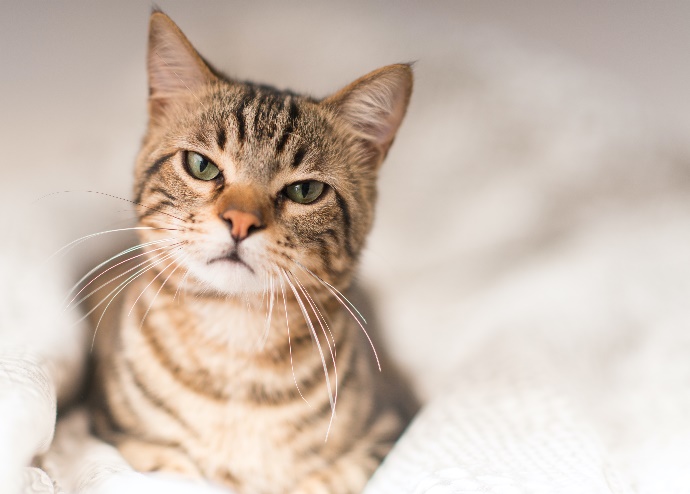 Little, 2021
HLM for Nested Model
Level 1: individual partners
Level 2: couples – lesbian v. heterosexual and gay v. heterosexual (heterosexual mean rating was the intercept for outcome variable of interest: either child care or perceptions of parenting competence)
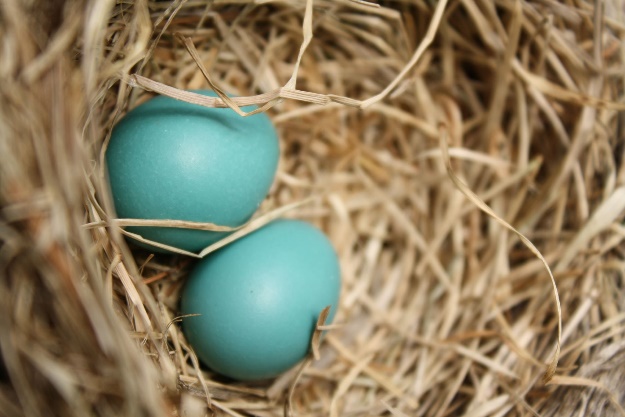 Little, 2021
[Speaker Notes: Distinguishable dyads (same-sex male and female couples) v. distinguishable dyads (heterosexual couples)]
Comparisons of Heterosexual, Lesbian, and Gay Couples
Heterosexual fathers participated less in play than mothers in any group
Couples equally satisfied across groups; heterosexual moms less satisfied than dads
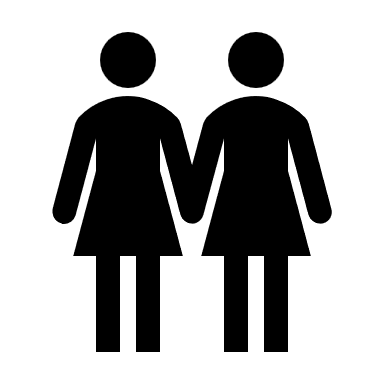 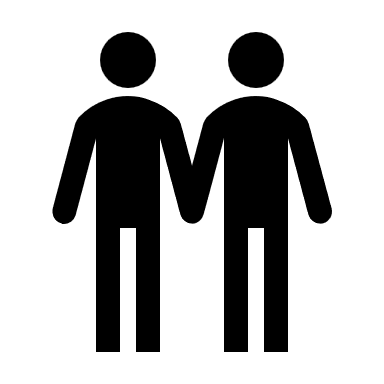 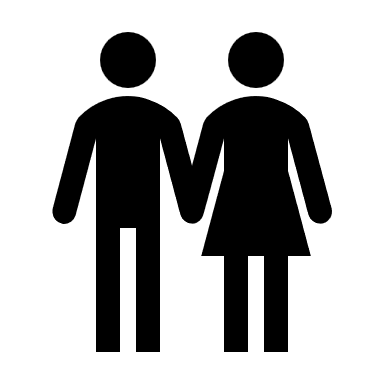 Most supportive interactions
Least supportive interactions
Highest specialization
Most interactiveness
Most undermining interactions
Least interactiveness
Most warmth
Least warmth
Most displeasure
Most pleasure
Least pleasure
Highest anger
Least displeasure
Little, 2021
[Speaker Notes: OVERALL THE SAMPLE HAD HIGH LEVELS OF SUPPORTIVE PARENTING AND LOW LEVELS OF UNDERMINING]
Relationships Among Child Adjustment, Division of Labor, and Coparenting
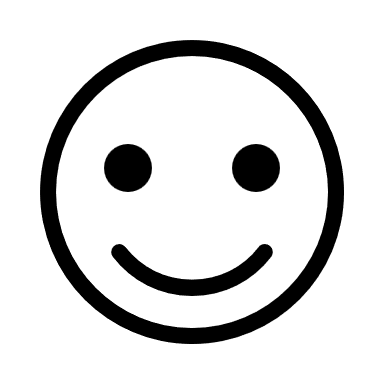 Child Externalizing Behaviors
X
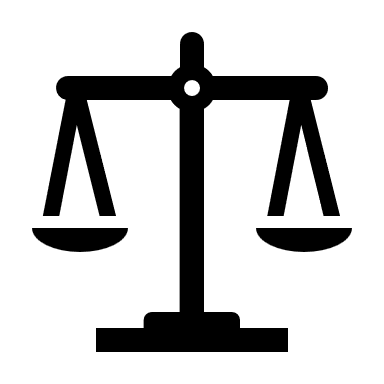 Little, 2021
[Speaker Notes: RESULTS ARE ALL FOR PARENT REPORT NOT TEACHER REPORT

No sig association between childrens adjustment and degree to which  couples specialized in child care
However, sig association between child adjustment and satisfactions with child-care arrangements.]
Relationships Among Child Adjustment, Division of Labor, and Coparenting
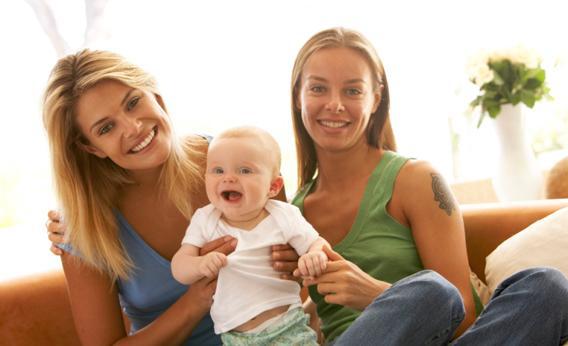 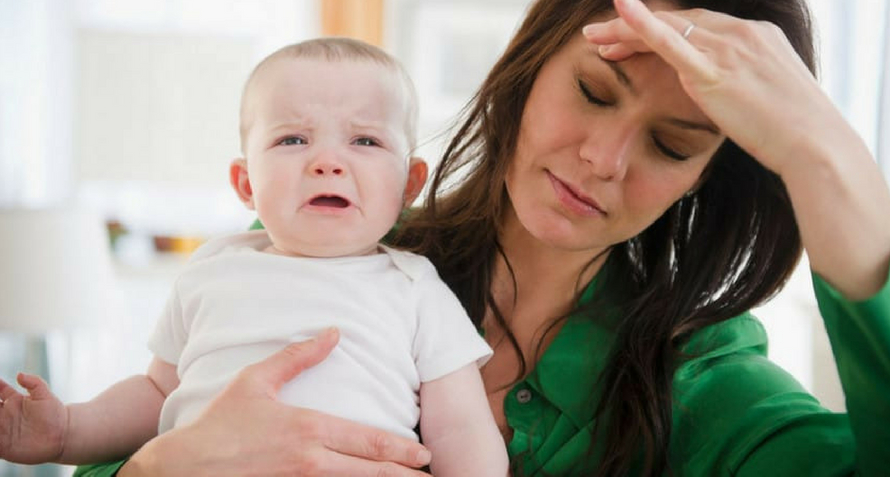 Child Externalizing Behaviors
Supportive parenting
Pleasure
Interactiveness
Competition 
(undermining dimension)
Little, 2021
[Speaker Notes: **CONTRARY TO HYPOTHESIS** Satisfaction NOT related to more supportive / less undermining coparenting]
The Big Picture
No significant moderation by family type (heterosexual/lesbian/gay) for any of these associations
Multiple regression to see which predictors were most salient
Competition (coparenting)and dissatisfaction with child-care division
Trending significance for supportive parenting
Little, 2021
[Speaker Notes: Variables that were significant in predicting child externalizing problems in the simple linear models were entered into a multiple regression model]
Importance for Adoptive Couples
Relatively high levels of supportive coparenting and low levels of undermining coparenting behaviors
Consistent with previous findings that adoptive parents have similar, and sometimes more favorable, psychological adjustment relative to biological parents
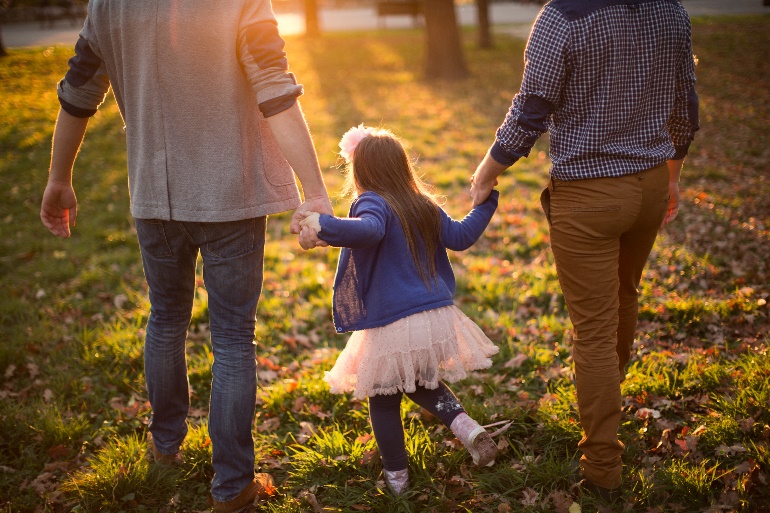 Little, 2021
[Speaker Notes: May be because there is a significant screening process for adoptive parents]
Adoptive Gay Father Families: Parent–Child Relationships and Children's Psychological Adjustment
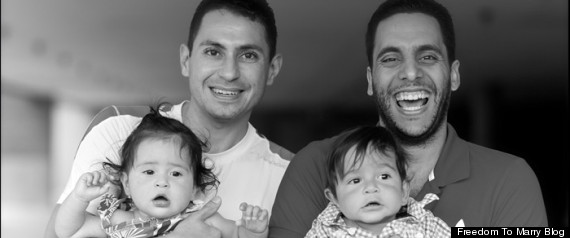 Golombok et al., (2014)
Little is known about gay fathers families
Most same-sex parenting research has focused on lesbian mothers
Women better suited for parenting?
More nurturing (Biblaz & Stacey, 2010)
Double discrimination for gay fathers?
Less sex-typed behaviors in children with gay fathers (Goldberg, Kashy, and Smith (2012)
Social Climate
Increasing number of gay men wanting to adopt 
Adoption assoc. with increased risk of psychosocial adjustment in adoptees
High parenting stress for adopters
In U.S., children with most difficult backgrounds and most challenging behaviors often placed with same-sex parents
In 2005, UK allowed gay and lesbian couples to become legal parents
Hypotheses
May lead to less positive parenting and child adjustment in gay father families
Family structure is less predictive of child adjustment than the quality of dyadic relationships
Analyses compared: gay vs. lesbian and gay vs. heterosexual
Family structure and family processes
Method
41 gay father families, 40 lesbian mother families, and 49 heterosexual parent families with an adopted child aged 3–9 years.
With family for at least 12 months
Demographics: diffs in age of adoption, length of placement, gender, employment status of parent, ethnicity, and relationship status
Boys more likely to be adopted by gay fathers and girls by lesbian mothers
Procedure
Parenting: The Trait Anxiety Inventory, Edinburgh Depression Scale, and the PSI
Interview: adapted questionnaire of parent-child relationship 
Interview coded for warmth, sensitive responding, enjoyment of play, amount of interaction, quality of interaction, frequency of battle, level of battle, disciplinary indulgence, and disciplinary aggression
Procedure
Etch-A-Sketch task and co-construction task
Coded for child and parent responsiveness, dyadic reciprocity and cooperation (1 to 7 scale)
Child Adjustment – Strength and Difficulties Questionnaire (parent and teacher) w/ focus on externalizing and internalizing problems
Sex-typed behaviors – Preschool Activities Inventory
Results
Used regression to assess differences between family types 
Controlled for age at adoption and length of placement
Question: Should any other covariates be included? 
MANCOVAS for: SDQ and PSAI
Gay fathers compared to heterosexual families
Lower levels of parental depression & stress
Higher levels of self-reported warmth and more interactions
Interaction with child: greater responsiveness, and lower levels of disciplinary aggression
No differences between gay and lesbian families
Higher rates of externalizing problems in heterosexual families (according to parents)
Family process variables, particularly parenting stress (2ndarily disciplinary aggression), rather than family type, were predictive of child externalizing problems. 
No differences for sex-typed child behaviors
Conclusion
Children in gay or lesbian families are functioning similarly to their peers in heterosexual families
Gay fathers display positive parenting traits
Gay and lesbian couples should be allowed to adopt
Lucette, 2017
Background
Psychological adjustment comparable in children in same-sex parent and heterosexual parent families 
Golombok et al. (2014) found better outcomes in adoptive gay father families compared to heterosexual parent families
Children born through surrogacy differ in several aspects
Greater emotional/behavioral problems at 7 in children born to surrogacy
Lucette, 2017
Background
Little research on children born to surrogacy
A few questionnaire-based studies
Good psychological adjustment 
Current study
Controlled and in-depth
Hypothesis: gay father families experience greater difficulties than lesbian mother families
Lucette, 2017
Methods
40 gay father families
55 lesbian mother families
Children age 3-9
Outcomes
Quality of parenting (interview)
Parent child interaction (Observation)
Perceived stigma (questionnaire)
Children’s adjustment (questionnaire + interview)
Lucette, 2017
Results
Lucette, 2017
Comparisons between the 2 groups
No difference on parenting quality, perceived stigma, externalizing behaviors, parent-child interaction
No difference with regard to psychiatric disorder
Predictors of children’s adjustment
Quality of parenting and perceived stigma x externalizing behaviors
Lucette, 2017
Conclusion
Social and family processes have a greater impact on child adjustment than gender and sexual orientation of parents
Lucette, 2017
Discussion
What would be a good follow up study?
Why might perceived stigma/poor parenting be related to poorer adjustment only when children’s behaviors were rated by parents?
Impact of recruitment protocol/small sample size on findings?
(clinical) implications?
Lucette, 2017
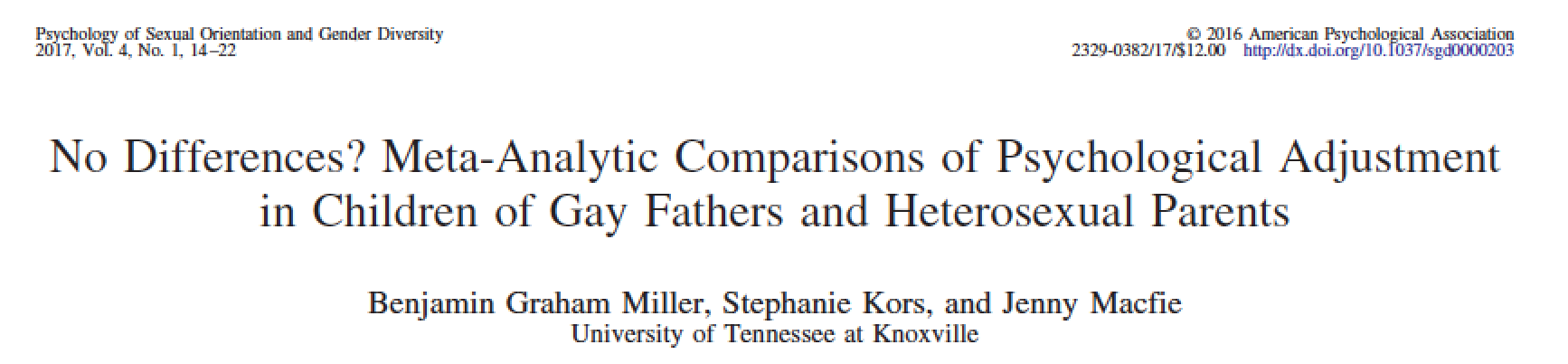 Background
Small field of research on gay parenting
Gay parents may be better prepared for child rearing; more egalitarian parenting
Stigma associated with same-sex parents may be detrimental
Most agree children of same-sex couples fare the same as children of heterosexual couples
Fisher
Background
Extant research methodologically flawed
Small sample sizes
Primarily lesbian couples
Convenience and purpose sampling
No meta-analysis comparing the psychological adjustment among children of gay fathers to those of heterosexual parents
Quality-effects model
Fisher
Methods
Searched for studies from 2005 onwards
Distinct statistics for children of gay fathers
Reported some child outcome (i.e., psychological adjustment)
Control sample
N = 10 studies; 35 standardized mean differences
Quality-effects model weighted methodological soundness of each study
Fisher
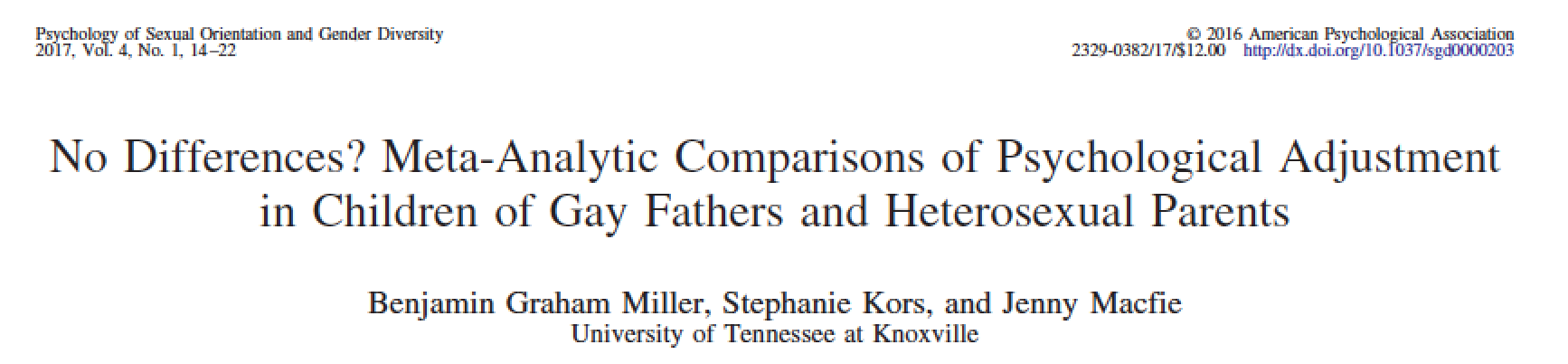 19 non-US; 16 US SMDs
Sample sizes for heterosexual couples: 8 – 935
Samples for gay couples: 11 – 86
Children ranged in age from 1.5 – 18 years old
Publication bias
Include 2 studies (4 SMDs) from unpublished dissertations
Egger’s regression test showed no publication bias
Fisher
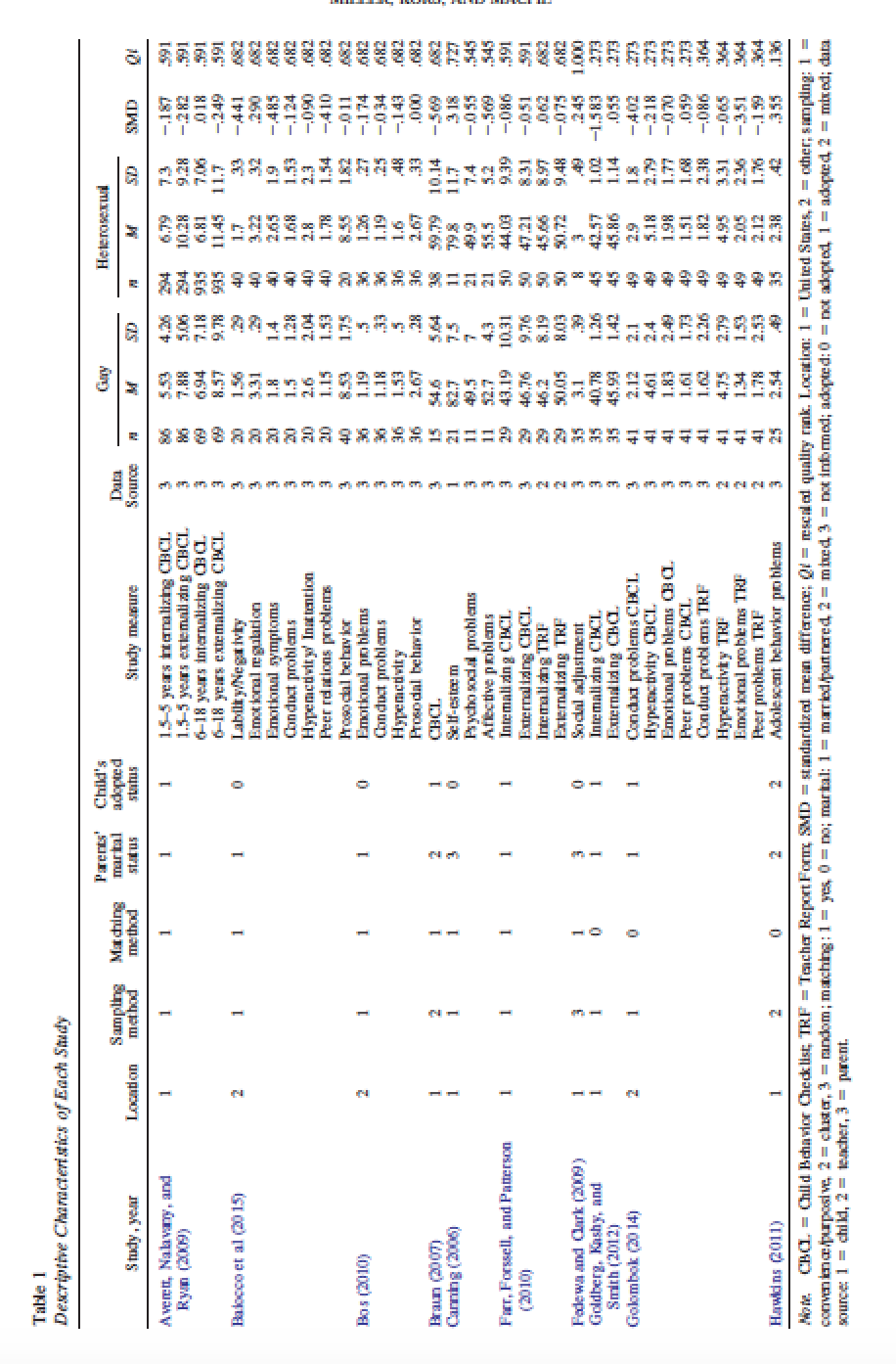 Fisher
Kids of gay parents better outcomes (psychological adjustment) than non-gay
Fixed-effects model 95% CI [-0.023, -0.091]; Random-effects model 95% CI [-0.257, -0.065]; Quality-effects model 95% CI [-0.249, -0.042]
All models were significant 
Test of homogeneity indicated that fixed-effects model was not appropriate
Fisher
Discussion
H1 supported?
Children of gay parents actual had better outcomes
H2 supported?
Yes, quality-effects model provided the most support for the no difference hypothesis with a CI closest to zero
So may H1 really was supported?
When quality of studies’ methodology was accounted for, CI was closest to zero, suggesting no difference
Fisher
Discussion
The authors cite many explanations for these findings (e.g., gay fathers are better prepared, higher income, more egalitarian parenting etc.); do you think there could be other explanations?
Do you think they appropriately assessed publication bias?
Do you buy there argument based on the 95% CI for the quality effects model?
What else could they have done about the potentially influential  Goldberg and Kashy et al. article?
What did you think about the child outcomes included? And their raters? What are some other child outcomes you’d be interested in exploring?
What are the implications of these findings for parenting advice? And those involved in adoption and surrogacy processes for gay couples?
Fisher
Crowl, Ahn & Baker (2008)
Limitations of past studies examining adjust in children of same-sex parents?
 
 

Goals of meta-analysis
Parents’ sexual orientation in relation to six domains of child functioning
 Are relations moderated by participant characteristics or study design?
[Speaker Notes: Difficult to obtain random, representative sample of gay and lesbian parents (how do volunteer parents differ from other gay/lesbian parents)?
 Inidividual studies based on small sample sizes, low statistical power
Small samples also homogeneous (usual only lesbian mothers; confounding of parental gender with family structure)]
Crowl, Ahn & Baker (2008)
Dependent variables
 Parent-child relationship quality
Child cognitive development
Child gender role behavior
Child gender identity
Child sexual preference
Child social and emotional development (adjustment)
Same-Sex parents and adjustment in adolescence (Wainright et al., 2004)
Comparison of 
Family structure 
Within family characteristics 

Multiple domains of adjustment as DVs
Psychosocial (depression, anxiety, self-esteem)
School functioning (GPA, school connectedness)
Romantic relationships, attractions, behaviors

Family Variables (parental warmth & caring; quality of relationship with child)
Family structure effects
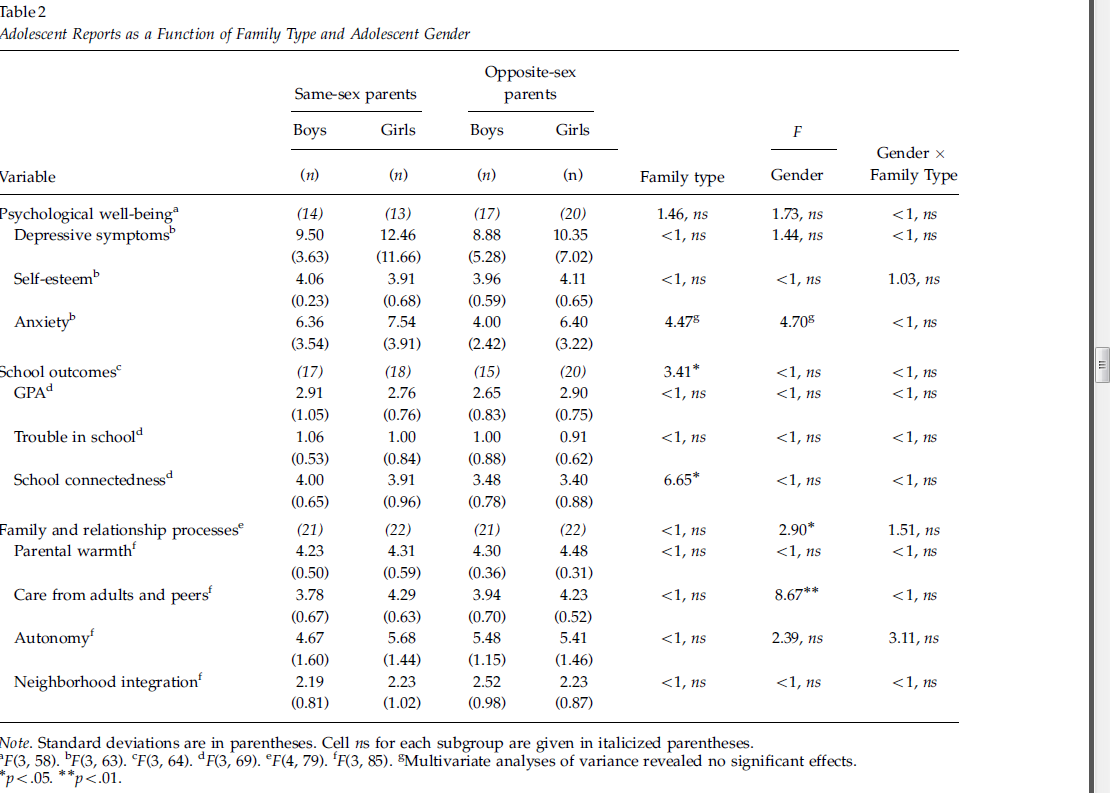 Crowl, Ahn & Baker (2008)
Crowl, Ahn & Baker (2008)
Associations with Family Functioning Variables
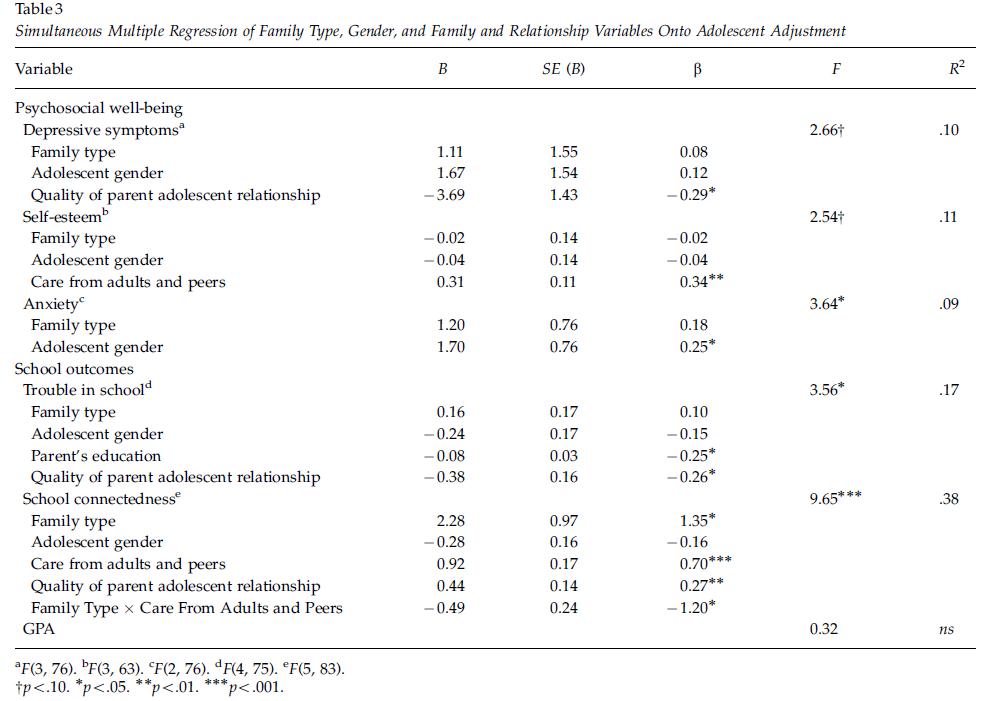 2014 UK Study
41 gay father families, 40 lesbian mother families, and 49 heterosexual parent families with an adopted child aged 3–9 years. 
More positive parental well-being and parenting in gay father families compared to heterosexual parent families. 
Child externalizing problems were greater among children in heterosexual families. 
Family process variables, particularly parenting stress, rather than family type were found to be predictive of child externalizing problems.
Golombok, S., L. Mellish, S. Jennings, P. Casey, F. Tasker and M. E. Lamb (2014). "Adoptive Gay Father Families: Parent–Child Relationships and Children's Psychological Adjustment." Child Development 85(2): 456-468.
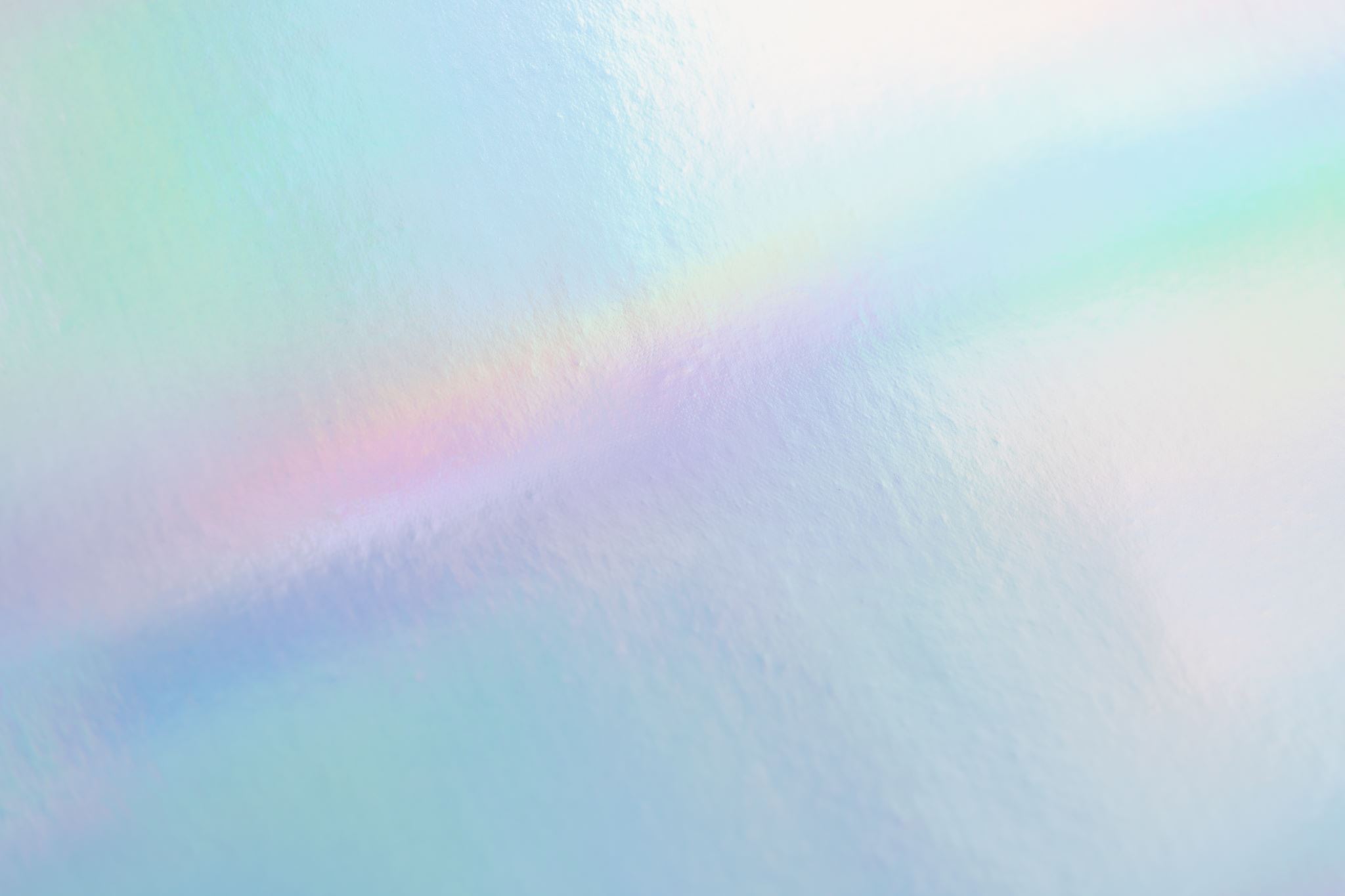 Family outcome disparities between sexual minority and heterosexual families: a systematic review and meta-analysis
Zhang et al.,2023
11/20/2023
Zhang
90
Introduction
Sexual and gender minorities is an umbrella term including lesbian, gay, bisexual, transgender, queer, intersex, gender non-conforming people and other populations whose sexual orientation or gender identity and reproductive development is considered outside cultural, societal or physiological norms.
Fifteen percent (14.7%) of the 1.1 million same-sex couples in the United States in 2019 had at least one child under 18 in their household, compared with 37.8% of opposite-sex couples (The U.S. Census Bureau, 2019).
Same-sex couples also tended to have smaller families. Among couples with children, 54.7% of same-sex couples only had one child, compared with 39.2% of opposite-sex couples (The U.S. Census Bureau, 2019).
Overall, about 292,000 children had parents living with a same-sex partner or spouse (The U.S. Census Bureau, 2019).
11/20/2023
Zhang
91
method
Narrative’ synthesis refers to an approach to the systematic review and synthesis of findings from multiple studies that relies primarily on the use of words and text to summarize and explain the findings of the synthesis. Whilst narrative synthesis can involve the manipulation of statistical data, the defining characteristic is that it adopts a textual approach to the process of synthesis to ‘tell the story’ of the findings from the included studies
11/20/2023
Zhang
92
Outcome measures
Three main domain with 11 themes
Children’s developmental outcomes (children’s psychological adjustment, physical health, gender role behavior, gender identity/sexual orientation and education outcomes)
Parents’ psychological adjustment (parental mental health, parenting stress)  
Household-level outcomes (parent–child relationship, couple relationship satisfaction, family functioning, social support, and other outcomes)
11/20/2023
Zhang
93
Children’s psychological adjustment
Why there is a difference 
between preschool-age and 
school-age?
Sexual minority parents reported significantly fewer psychological problems of children than heterosexual parents
This result indicates that children raised by sexual minority parents were found to adjust better on some psychological domains than children raised by the different-sex parents
11/20/2023
Zhang
94
Children’s psychological adjustment
Subgroup analysis results showed that heterosexual parents reported significantly more internalizing and externalizing problems among their children than reported by sexual minority parents.
When subgroup analysis was performed by country, sexual minority parents reported significantly fewer psychological problems than heterosexual parents in the Netherlands
In Europe, there is a statistically significant effect size. In the Americas, the effect size was not statistically significant.
Why there is a region difference?
11/20/2023
Zhang
95
Children’s psychological adjustment
11/20/2023
Zhang
96
OTHER Children’s developmental outcomes
Physical health: no significant difference
Gender role behavior: sons in lesbian parent families were less masculine than sons in gay and heterosexual parent families; In addition, sons of GMM (gay-male parents both described as masculine) are similarly masculine as sons of heterosexual parents. The son of the GFF (gay-male parents both described as feminine) was perceived as less masculine.
Gender identity/sexual orientation: children who lived in sexual minority parent families had a lower expected likelihood of developing as heterosexual.
Education outcomes: mixed findings
11/20/2023
Zhang
97
results
Parents’ psychological adjustment: no significant difference on parental mental health and parenting stress.
Parent–child relationship: sexual minority parent groups showed higher levels of parent–child relationship quality (higher levels of warmth, greater amounts of interaction and more supportive behaviors)
Couple relationship satisfaction: no significant difference
Family functioning: no significant difference
Social support: no significant difference
Other results: no significant difference on substance use
11/20/2023
Zhang
98
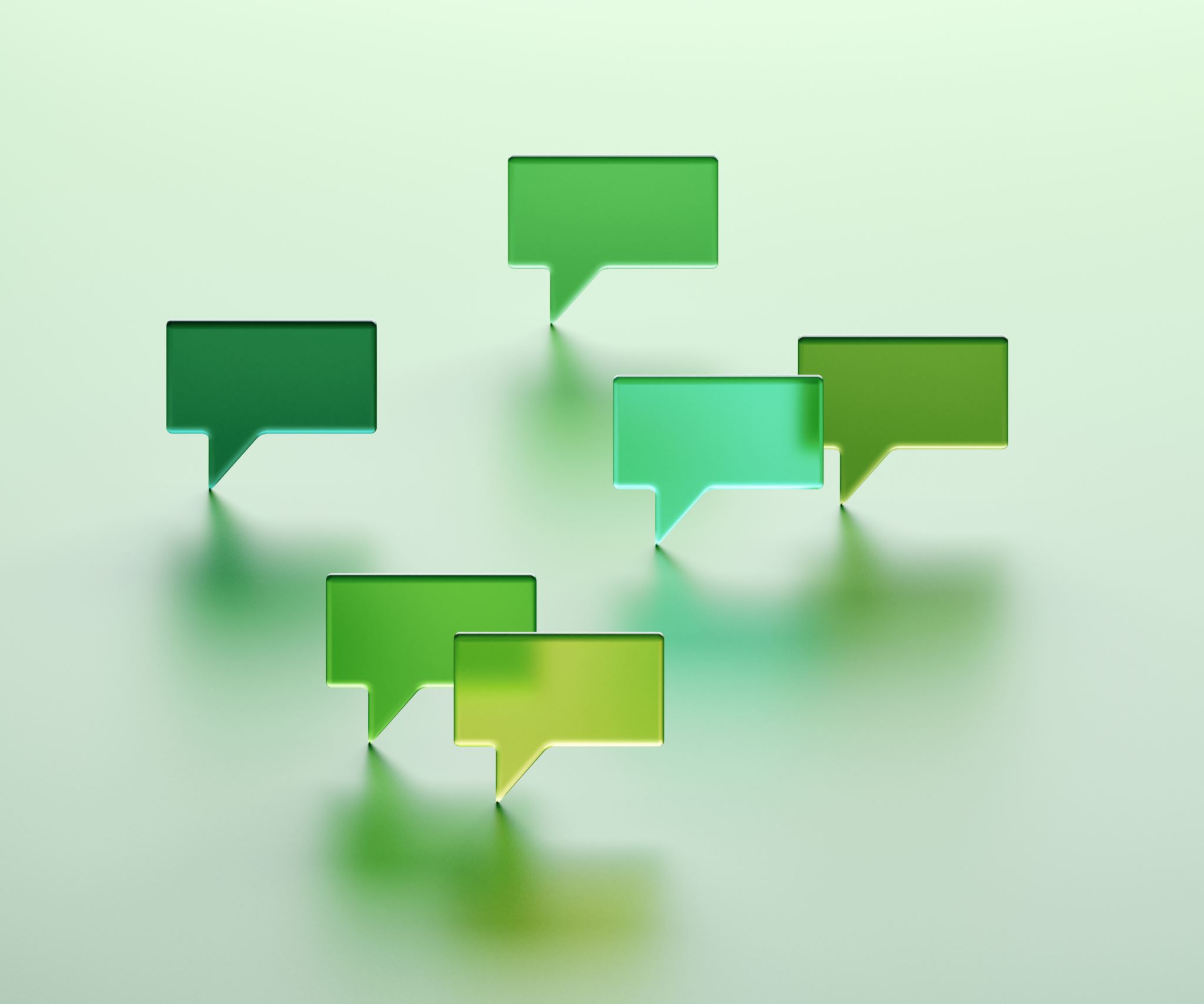 discussion
Future direction?
11/20/2023
Zhang
99
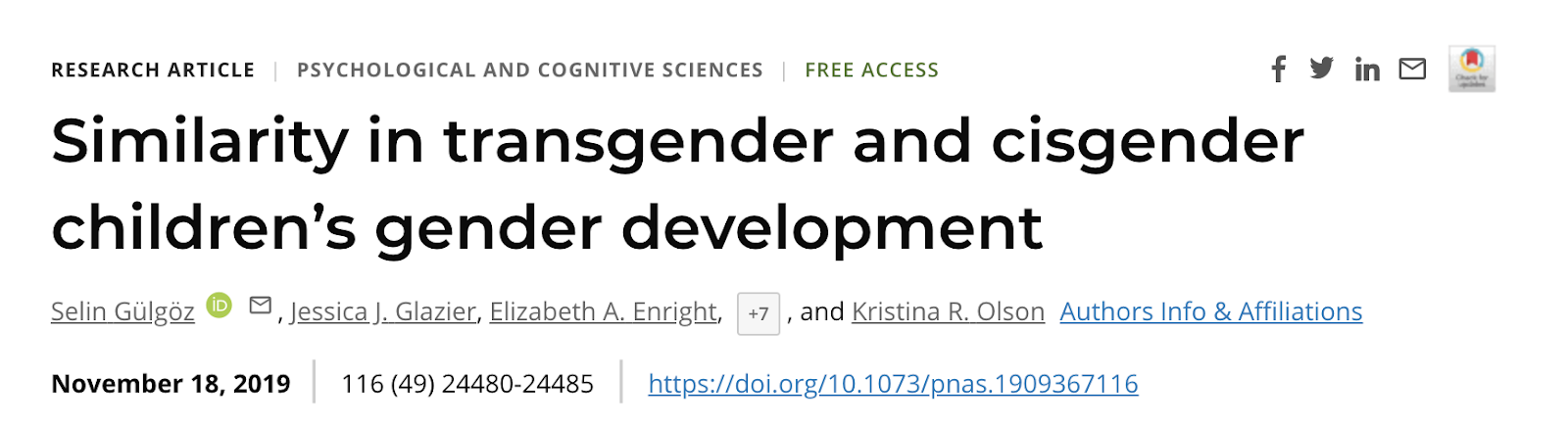 Romero, 2022
KEY TERMS
Assigned Sex: sex announced the day a child is born. 

“Assigned males” are children who have genitalia and chromosomes indicating a male sex at birth
“Assigned females” are children who have the genitalia and chromosomes indicating a female sex at birth

Social Transition: A change in a child’s outward appearance and gender pronoun use.

Transgender: children who have socially transitioned and are using binary pronouns that differ from the binary pronouns used to describe them at birth.

Cisgender: children who live and present as the gender that is typically associated with their assigned sex.
Romero, 2022
[Speaker Notes: In the study the term assigned sex refers to the sex announced the day the child is born. The children this study were all assigned male or female at birth.

They use the term Social transition in the study to represent a change in a child’s outward appearance and gender pronoun use. 
So for example, an assigned male would be said to socially transition if this child grew long hair, started wearing dresses and was referred to with pronouns “her” and “she.” 
In the study, the pronoun change was used as the key criteria that a transition has occurred. 
A social transition, in this study, does not indicate any medical (either hormonal or surgical) changes have occurred. 

The researchers use the term transgender to refer to children who have socially transitioned and are using the binary pronouns (he or she) that differ from the binary pronouns used to describe them at birth.]
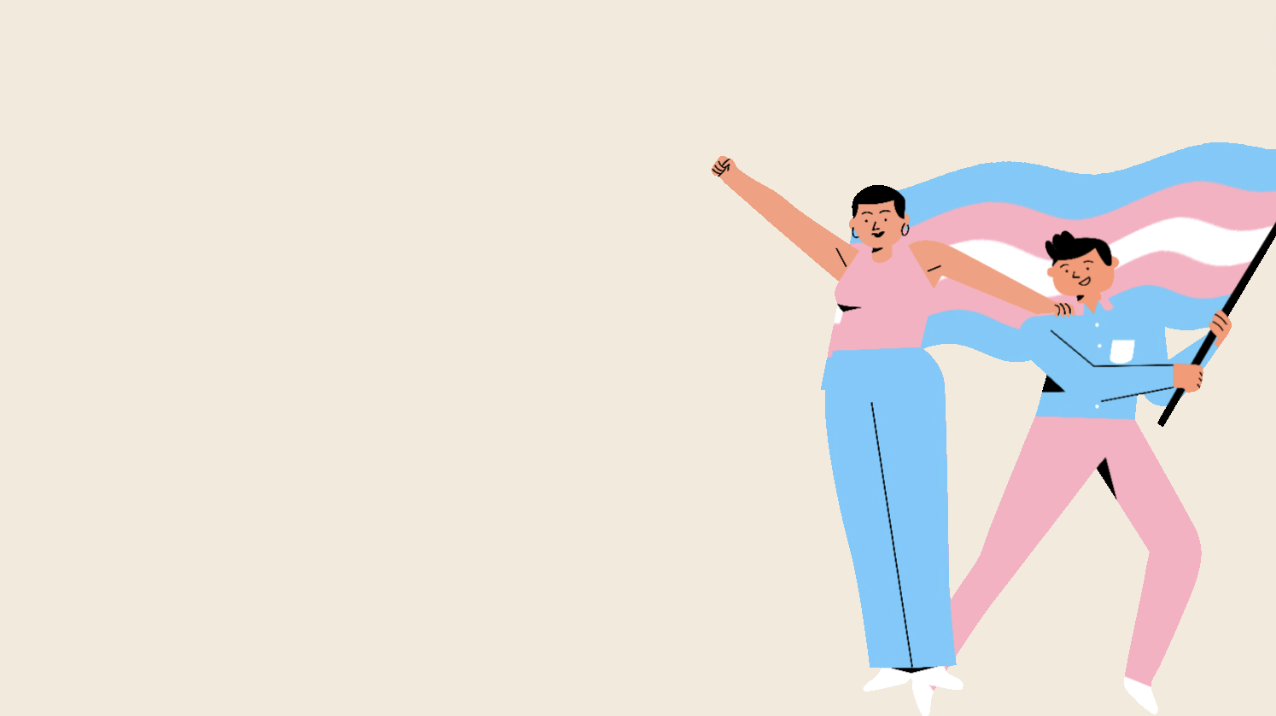 METHODS
The study included 317 transgender children, 189 of their siblings, and 316 cisgender controls. 

They completed measures of: 
Gender identity 
(how much they feel like a boy, a girl, something else) 
Gender-typed preferences
 (e.g., toys, clothing stereotypically associated in our culture with a gender)
Romero, 2022
[Speaker Notes: Transgender children (317 children, 3 to 12 years) were tested on various established measures of gender development, with emphasis on gender identity and gender-typed preferences and behaviors. The same measures were used in testing two comparison groups: a group of cisgender siblings of transgender participants (189 children, 3 to 12 years), and a group of cisgender controls who were unrelated to the participants in the study and were matched by age and gender to each transgender participant (316 children, 3 to 12 years).

Researchers traveled across the U.S. and Canada to meet families in their homes, or in local private settings.
They met with each family for about an hour, during which children and parents were administered separate questionnaires/interviews.

For example, children were shown some toys or clothes that varied in how stereotypically masculine or feminine they were, and the children indicated which toys or clothes they preferred. On other items, they were asked how similar they felt to boys and how similar they felt to girls.

The parents were asked about their transgender child’s gender identity, preferences and behaviors. 

Children in the cisgender control group were recruited in the Seattle area and participated in their research lab, answering the exact same questions as the transgender children and their siblings.]
MAIN FINDINGS
Researchers found that 3- to 12-year-old transgender children showed strong identification with their current gender and showed strong preferences for toys, clothing, etc., typically associated with their current gender, not their assigned sex. 

The magnitude of their identification and preferences was unrelated to how long they had lived as their current gender.

Transgender children’s identities and preferences generally did not differ from their same-gender cisgender peers.
Romero, 2022
[Speaker Notes: This study showed that transgender children gender development shows similar patterns when compared to cisgender children.

The study had three main findings: 

First, the study found that 3- to 12- year-old transgender children show strong identification and preferences aligned with their current gender, and not the gender associated with their assigned sex. 
Second, the length of time that transgender children had spent living as their current gender (i.e., the time that had passed since they had socially transitioned) was not associated with the strength of their gender identity or the extremity of their gender-typed preferences. That is, on average, a child who socially transitioned five years ago, and a child who socially transitioned less than a year ago did not differ in the extent to which they identified with their current gender.
Third, when compared to a group of unrelated cisgender control children and a group of cisgender siblings of transgender participants, transgender children showed remarkable similarity in their gender development. That is, transgender girls (assigned as boys at birth) were similar in gender development to children who were assigned at birth as girls.



Further, both transgender and cisgender children showed similar variability in terms of how stereotype-consistent their gender development was. 
So for example, among both transgender and cisgender girls, there were girls who showed preferences for toys and clothing that were very stereotypically feminine (e.g., frilly dresses, play make-up sets), and there were girls who showed counter-stereotypical preferences (e.g., cargo pants, balls).]
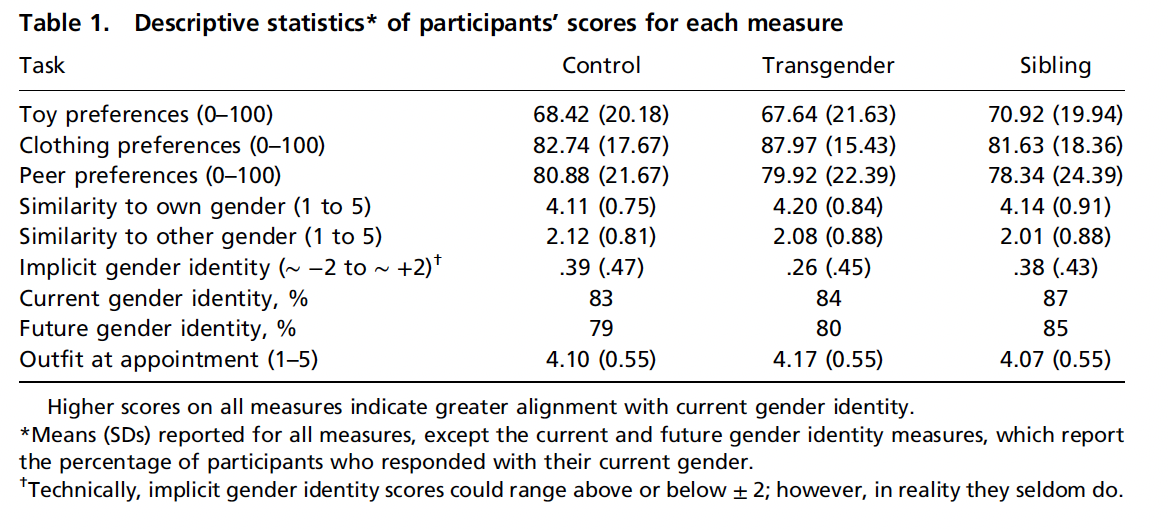 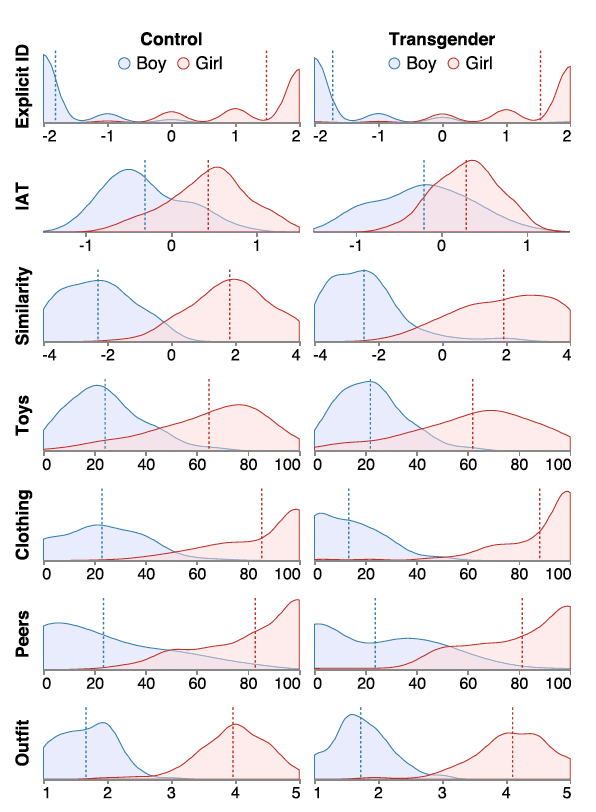 Density plots depicting distributions of girls’ and boys’ responses on each child measure across the 3 participant groups. 

Higher scores on the x axis indicate greater identification/association with girls; lower scores on the x axis indicate greater identification/association with boys. 

Vertical dotted lines in graphs represent means.
Romero, 2022
OTHER FINDINGS
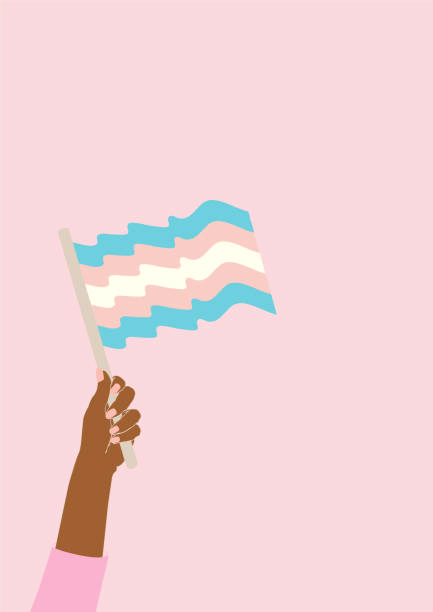 Transgender and cisgender children’s gender development showed coherence.


Transgender and cisgender children’s gender development did not vary as a function of demographic variables such as race, geographic location, and parent education level.

Parents and children provided similar reports of children’s gender development.
Romero, 2022
[Speaker Notes: Apart from their main findings, the researchers did additional exploratory analysis. 

First, they found that transgender and cisgender children’s gender development showed coherence. Past literature had suggested that cisgender children show coherence—or associations— between different aspects of gender development (e.g., for instance, between their identity and clothing preferences). They found the same pattern within our transgender (and cisgender) samples. 

Second, they found that transgender and cisgender children’s gender development did not vary as a function of demographic variables such as race, geographic location, and parent education level. But a caveat to this finding is that their participants overall were of a restricted range of demographics (for example most of the participants had parents with college educations or above, about two-thirds were White) 


And thirdly, the researchers found that parents and children provided similar reports of children’s gender development.]
SIGNIFICANCE
Children might not be simply learning about gender based on what their parents tell them about their own gender or how they treat them early on (which would be about the gender associated with their assigned sex).

Instead, the findings suggest that children may be selectively attending to broader social messages regarding the gender they feel they are, from early ages.
Romero, 2022
[Speaker Notes: How children become aware of their gender identity and begin to show gender-typed preferences in things like clothing and toys have been and still are topics of debate among researchers.
By studying gender development in children whose current gender identity and expressions do not align with their assigned sex, this research gives some insight into the process of gender development.
Their findings suggest that children might not be simply learning what their parents tell them about their own gender or how they are treated early on but instead, they might selectively attend to broader social messages regarding the gender they feel they are.
Overall, the current findings suggest that once children identify themselves as a girl or a boy (regardless of what their assigned sex is), they might look for ways in which people around them fulfill these roles and then try to be like them.]
DISCUSSION QUESTIONS
The sample was from US and Canada and was skewed with more children being from homes with higher income and higher parental education. Do you think these findings extend to other demographic groups and cultures? 

The transgender participants in the study have all socially transitioned and lived in families that affirmed their child’s current gender identity. How would these results differ if the researchers had studied children who identify as transgender but have not yet transitioned or who live in less supportive environments? 

This study focused on children who use “he” and “she” pronouns exclusively and did not focus on nonbinary children (who are sometimes include in the broader societal use of the word “transgender”). How would the results differ if nonbinary children had been included?
Romero, 2022
[Speaker Notes: First question (can reference demographics table in the next slide) (sample very homogenous in income, parental education, and political views) 
The transgender participants in the current study have all socially transitioned and live in families that that affirmed their child’s current gender identity through a social transition. The researchers do not know how the results may have differed if they had studied children who identify as transgender but have not yet transitioned, or children who live in less supportive environments]
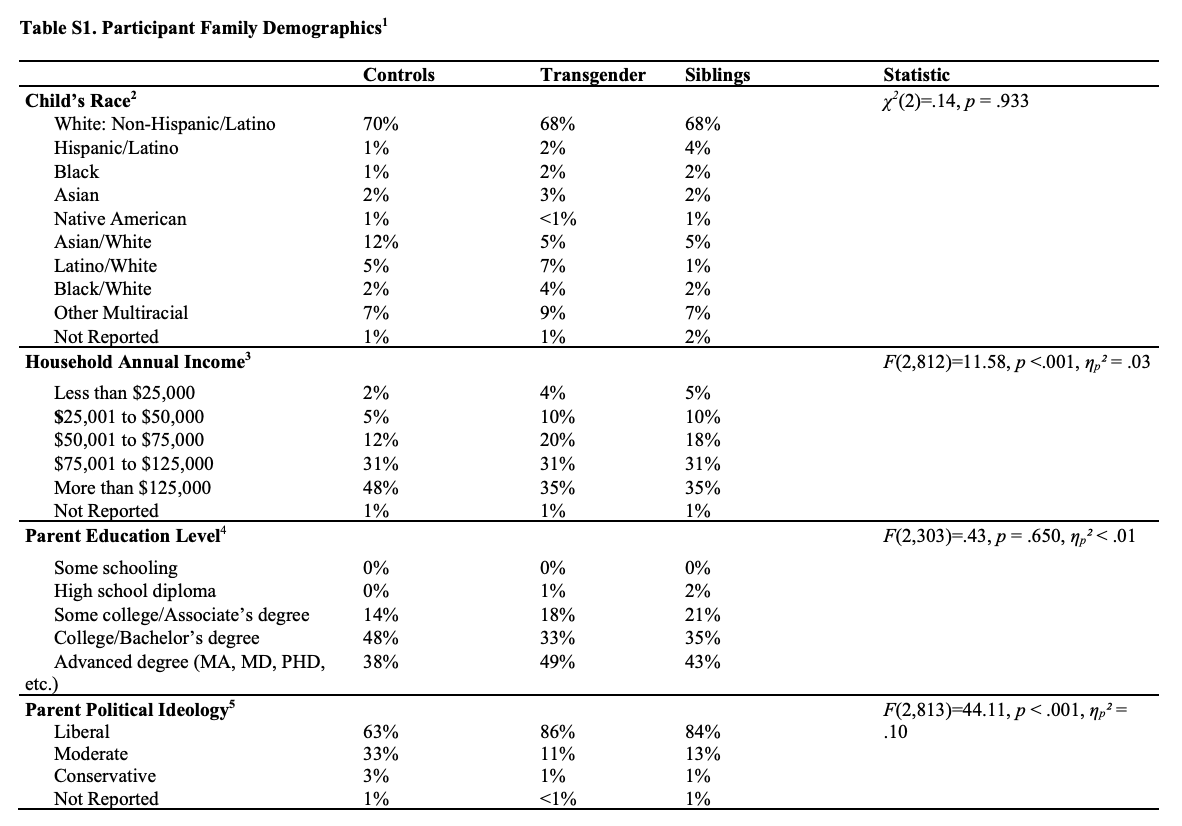 [Speaker Notes: A limitation is that all children in the current sample were from U.S. and Canadian families that often had high incomes and included parents with high levels of education. If these findings extend to children from other demographic groups and cultures is currently unknown.]